Interrupting Prolonged sitting with ACTivity
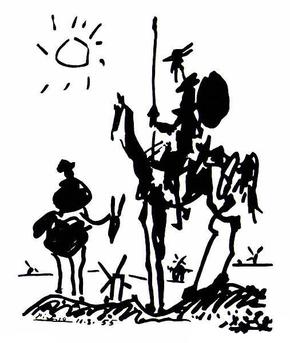 Rebecca Hasson, PhD, FACSM
University of Michigan
1
Unintended consequences of the COVID-19 pandemic on children
Rapid Weight Gain
Achievement Gap and Digital Divide
Physical Inactivity and Screen Time
Depression and Anxiety
Orphanhood and Caregiver Death
Racine et al., JAMA Pediatr. 2021;175(11):1142-1150
Nagata et al., JAMA Pediatr. 2021
Woolford et al., JAMA 2021; 326(14):1434-1436
U.S. Department of Education, 2021
Hillis et al., Pediatrics. 2021; e2021053760
[Speaker Notes: Physical activity declined and screen time doubled among children and adolescents
Overweight or obesity increased among 5- through 11-year-olds from 36.2% to 45.7% during the pandemic, an absolute increase of 8.7% and relative increase of 23.8% compared with the reference period.
According to one nationally representative survey from May 2020, only 15% of districts expected their elementary students to be receiving instruction for more than four hours per day during remote learning, while 85% of districts expected instructional time to dip under four hours—more than an hour per day less than the pre-pandemic national average of five instructional hours per day. Even further, according to the same report, in nearly a fifth of districts surveyed (17%), the instruction students did receive in spring 2020 was designed not to teach new skills and understanding, but to review what had already been taught—in a sort of pandemic holding pattern.
1 in 4 youth globally are experiencing clinically elevated depression symptoms, while 1 in 5 youth are experiencing clinically elevated anxiety symptoms
At least 150,000 American children have lost a parent or caregiver because of covid- meaning that one of roughly every 500 children lost one of the most important adults in their life.]
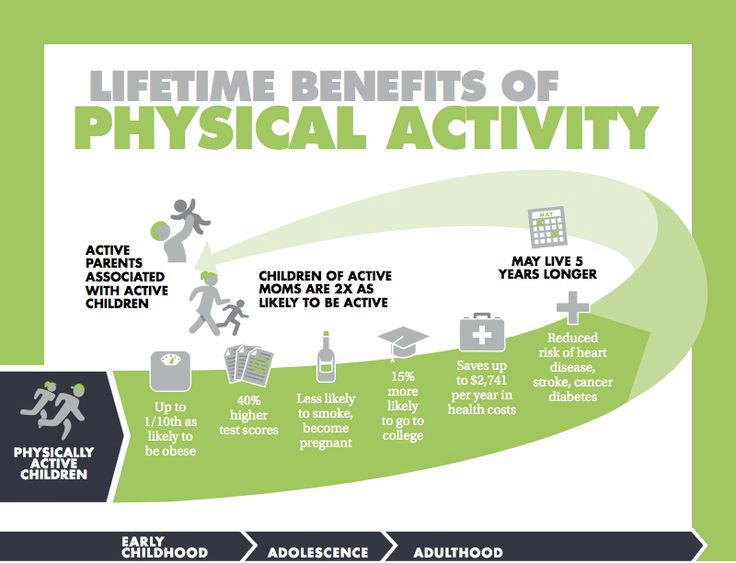 Intellectual Capital
School engagement
Concentration/Attention
Memory
Academic performance
Social Capital
Positive relationships
Social inclusion & acceptance
Teamwork/Collaboration
Community cohesion
Bridging differences
Emotional Capital
Feeling good
Self esteem
Mood
Lowers stress, anxiety & depression
R. Bailey et al. (2012) Physical activity as an investment in personal and social change: The Human Capital Model. Journal of Physical Activity and Health, 9:1053-1055; Designedtomove.org
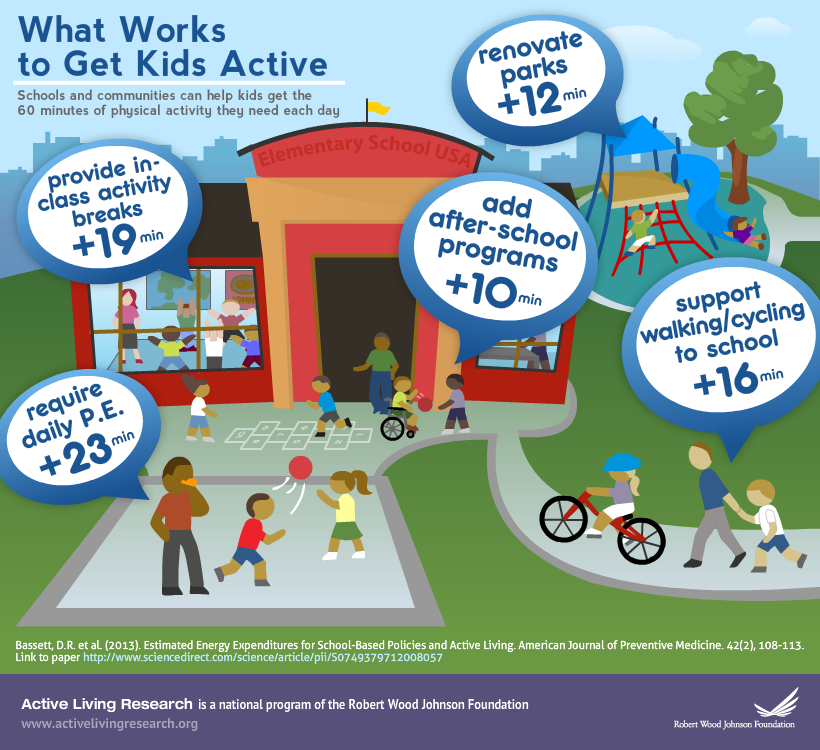 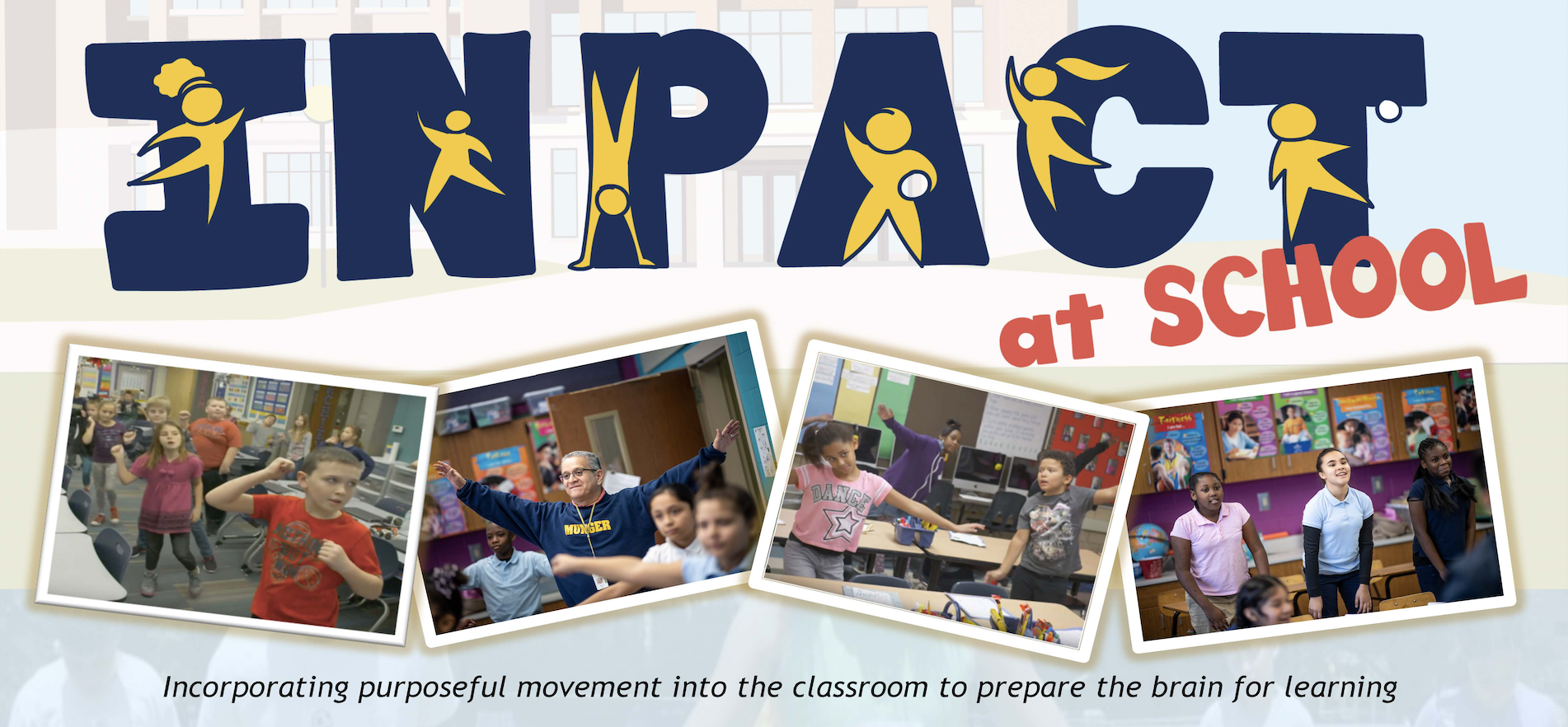 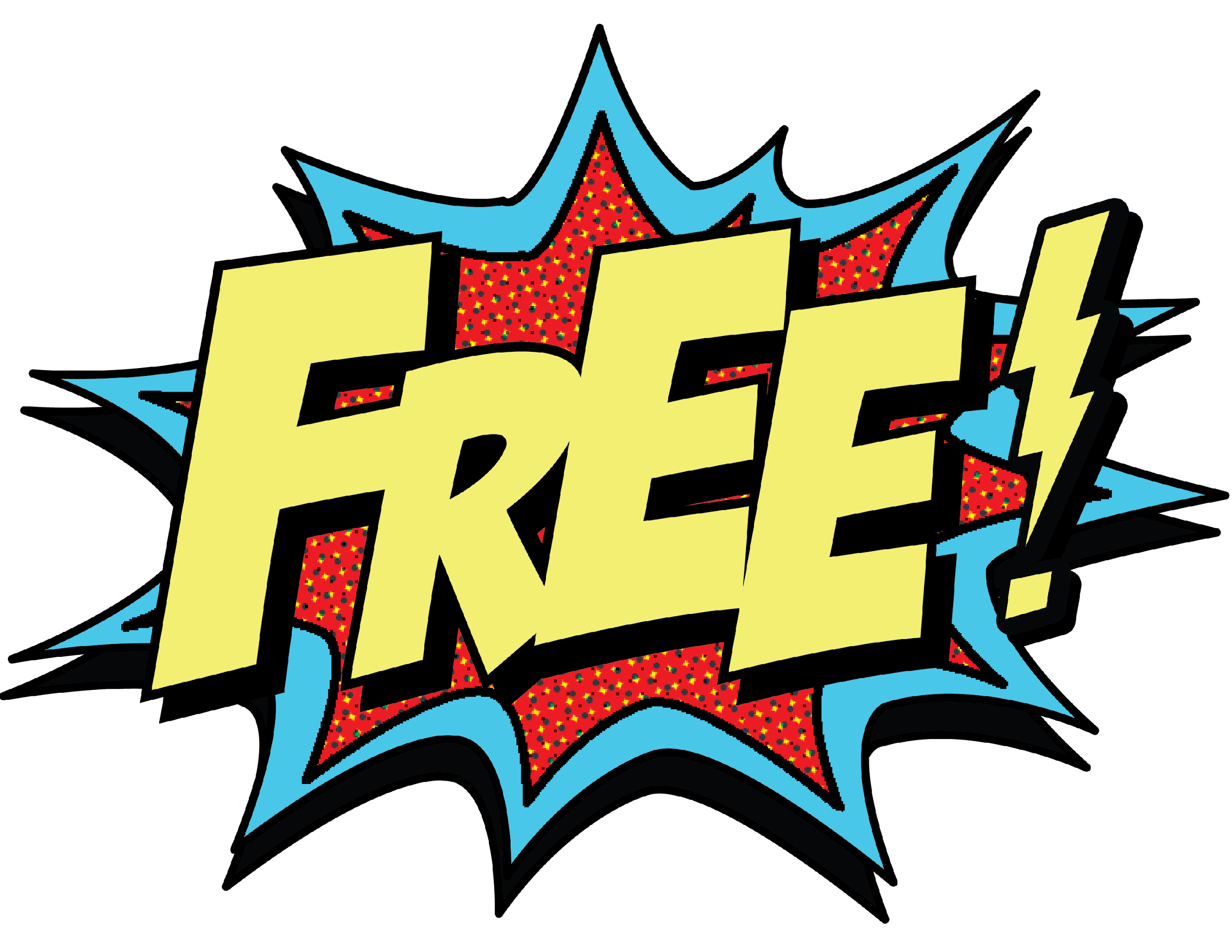 D.R. Bassett et al. (2013) Estimated energy expenditures for school-based policies and active living. American Journal of Preventive Medicine, 44(2): 108-113.
[Speaker Notes: We want to give you tools and resources to support classroom teachers and parents promote physical activity!]
InPACT by the numbers
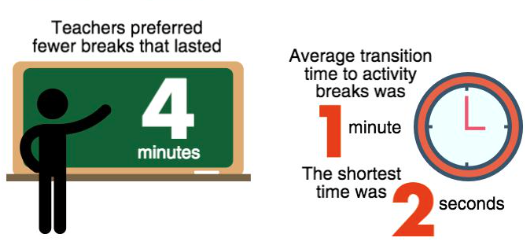 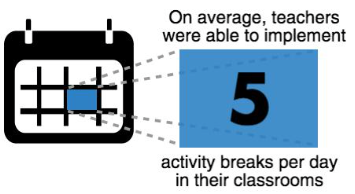 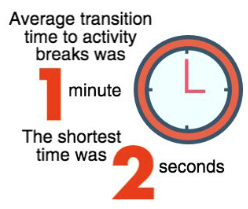 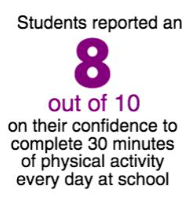 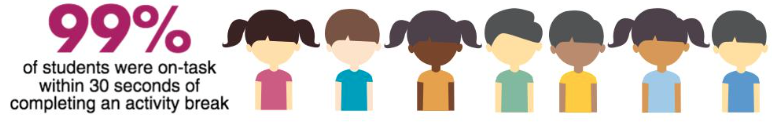 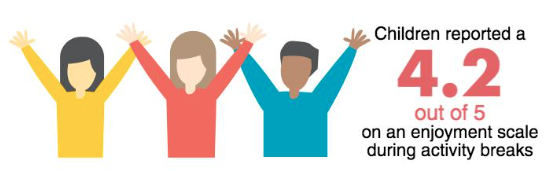 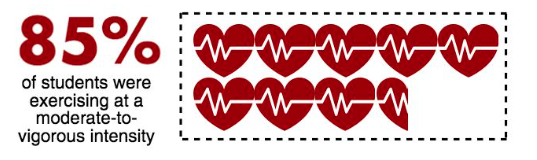 LR Beemer et al. (2018) Feasibility of the InPACT intervention to enhance movement and learning in the classroom. Translational Journal of the American College Sports Medicine, 3(18):136-151.
43%
Popular classroom activity resources
The percentage of elementary schools across the country that have students participating in physical activity breaks during the school day.
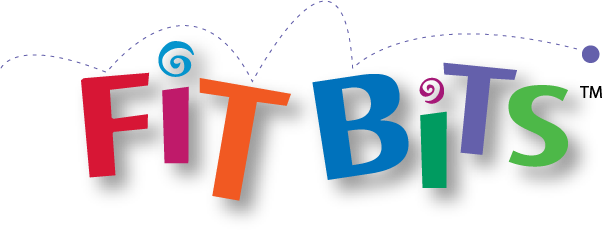 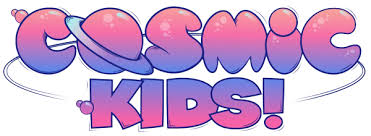 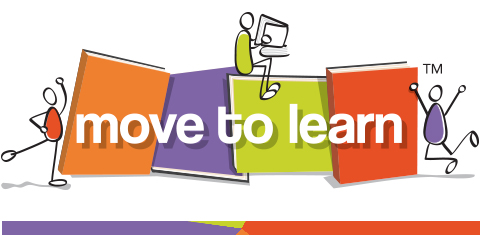 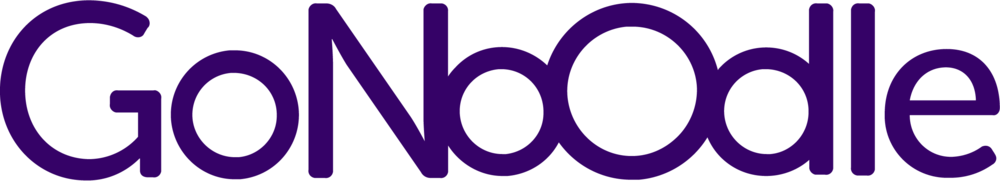 [Speaker Notes: What are other programs/resources that teachers are using?

While teachers are implementing PA breaks, they are not doing it consistently or with fidelity

include stat on how many elementary school teachers are currently implementing pa breaks-- only 43% of elementary schools have students participate in physical activity breaks during the school day]
InPACT coaching model
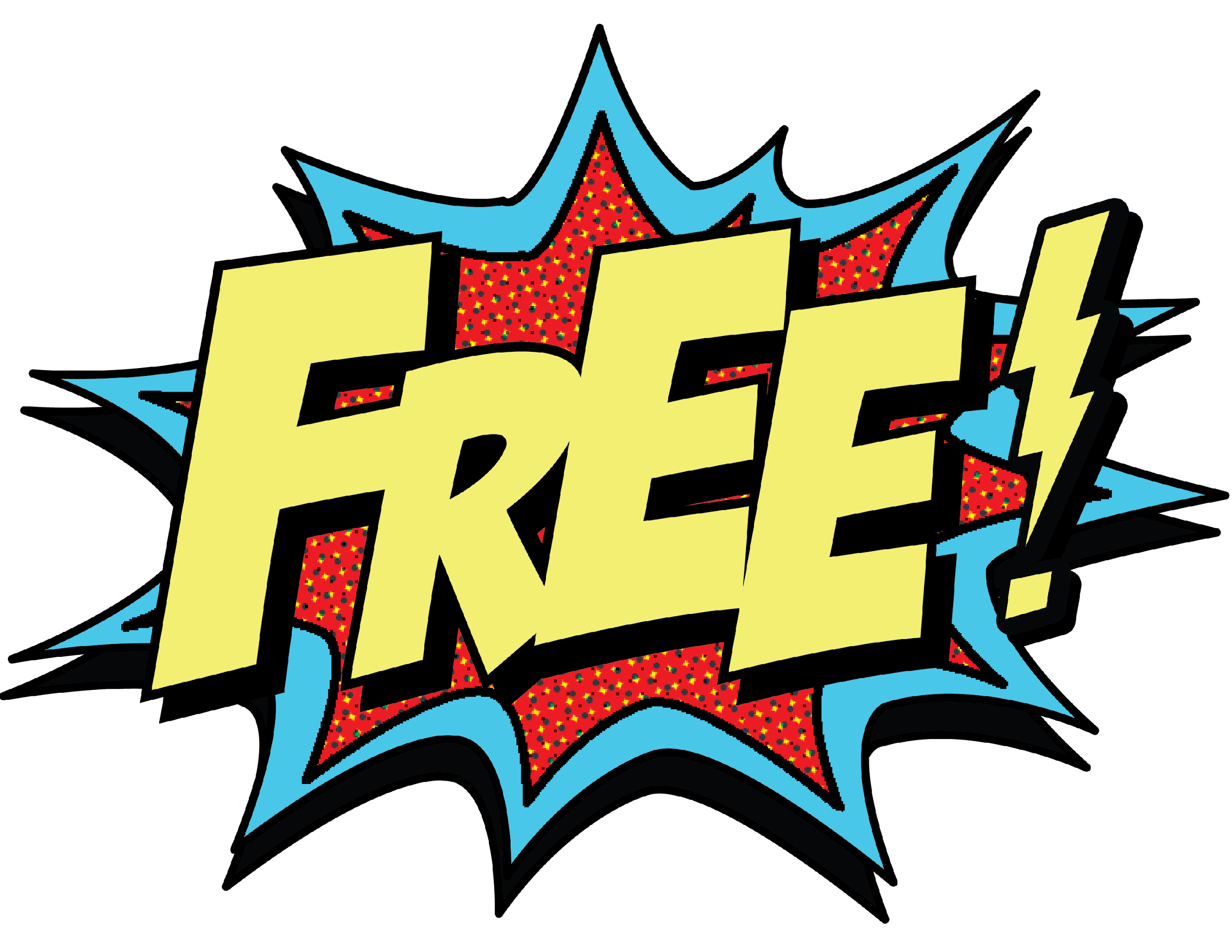 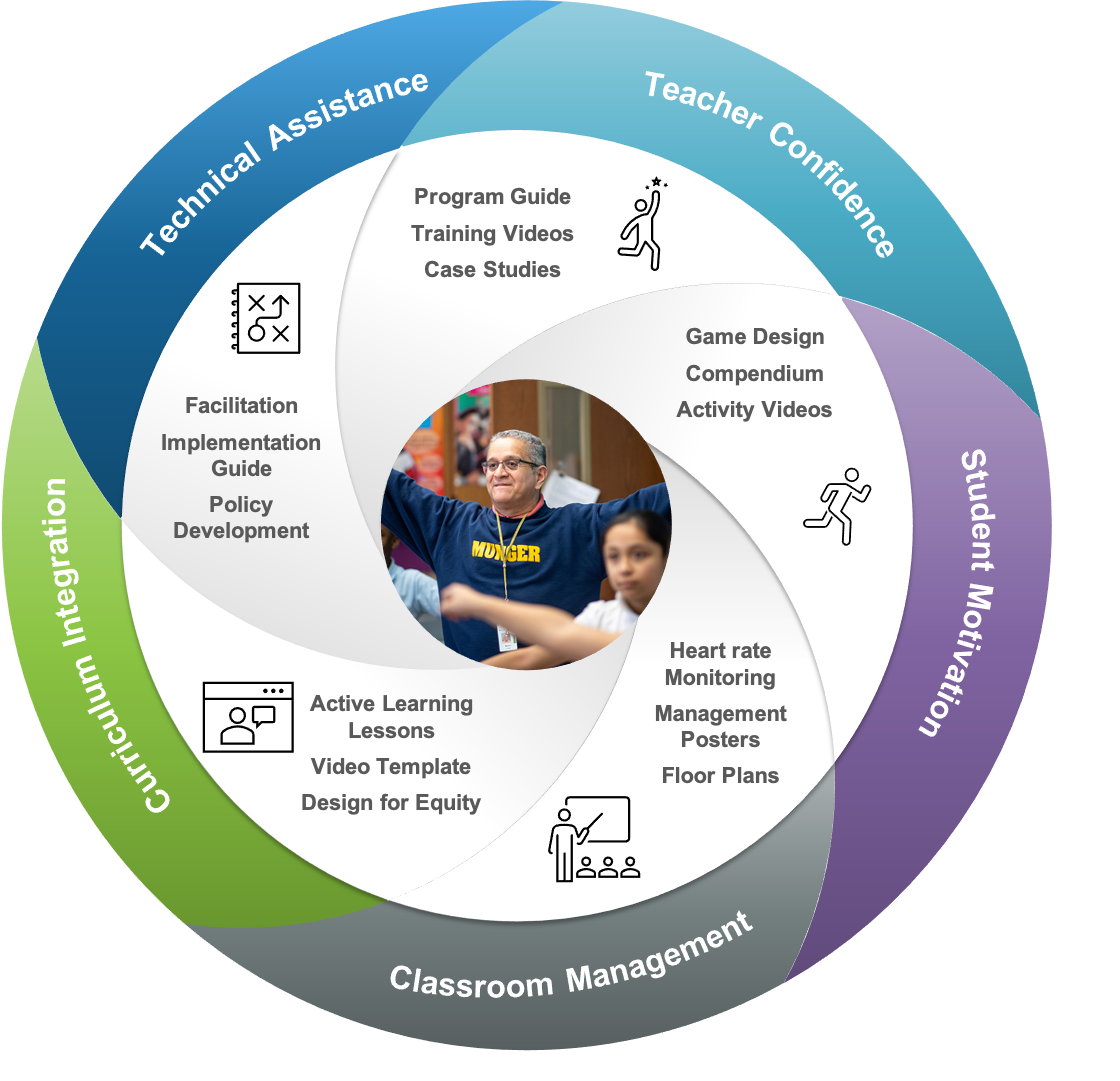 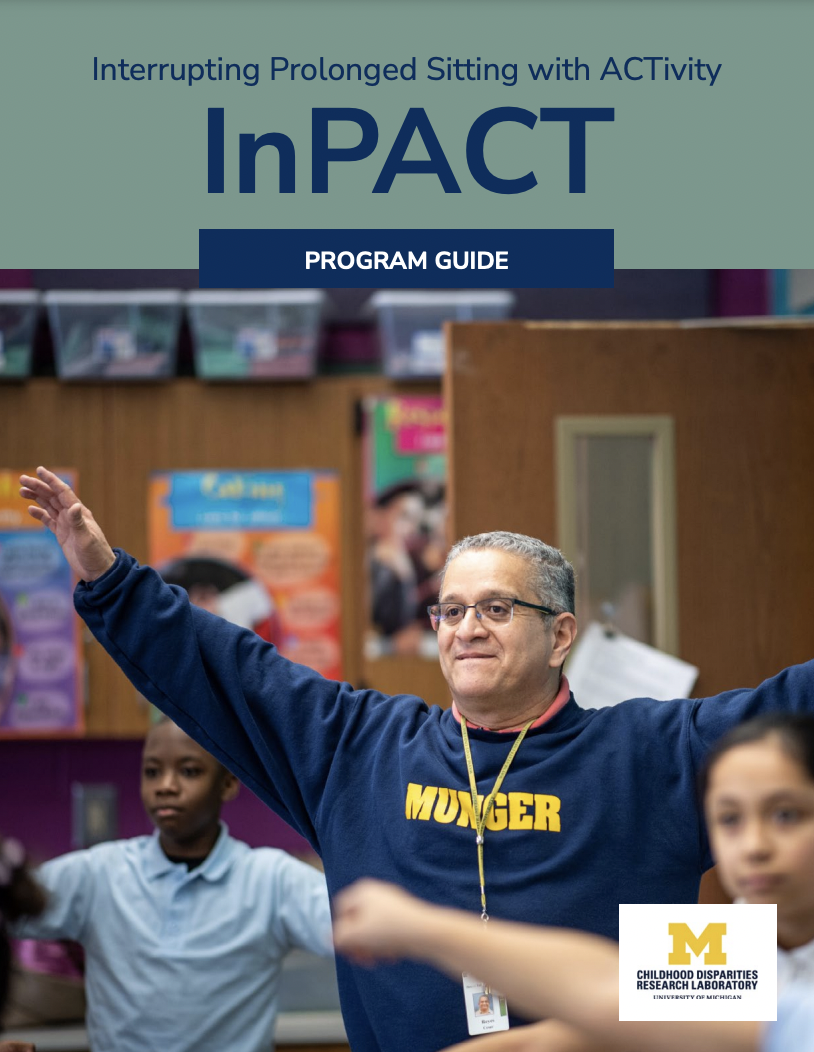 www.inpact.kines.umich.edu
RE Hasson et al. (2021) Adapting the InPACT Intervention to Enhance Implementation Fidelity and Flexibility. Prev Sci., 22(3):324-333.
[Speaker Notes: Our coaching model is simple. We recognize that classroom teachers will need to master three important skills in order to successfully implement classroom activity breaks: classroom management, curricular integration, and student motivation. We also recognize that teachers will need support and services in order to overcome the daily challenges of mastering these skills. 
​
In response to these challenges, we offer a series of guiding principles and strategies that provide classroom teachers with the necessary training, skills, and support to tailor and deliver 20 minutes of physical activity in their classroom every day. These strategies are based on research conducted in the Childhood Disparities Research Laboratory and in elementary schools across the state of Michigan.]
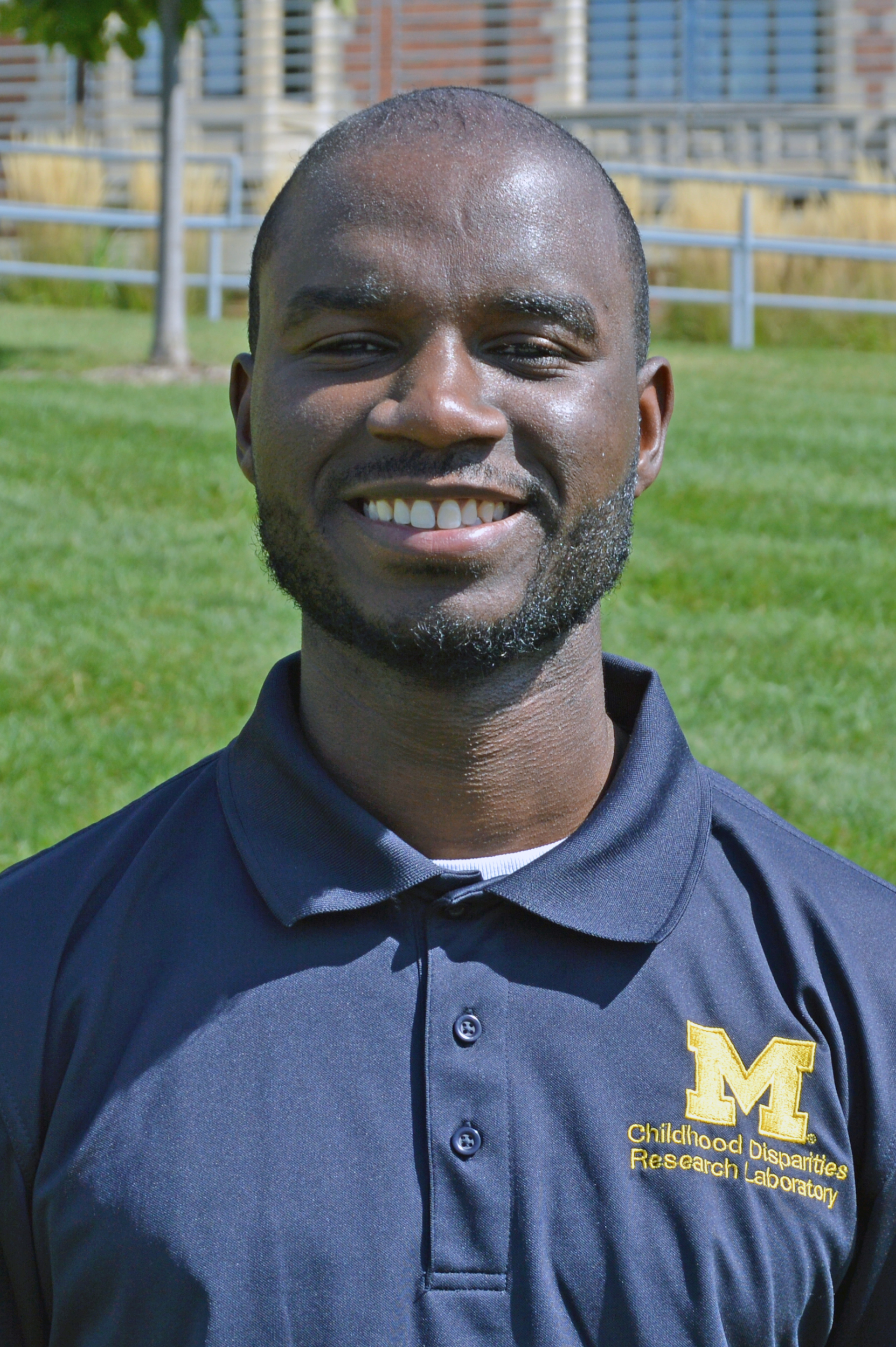 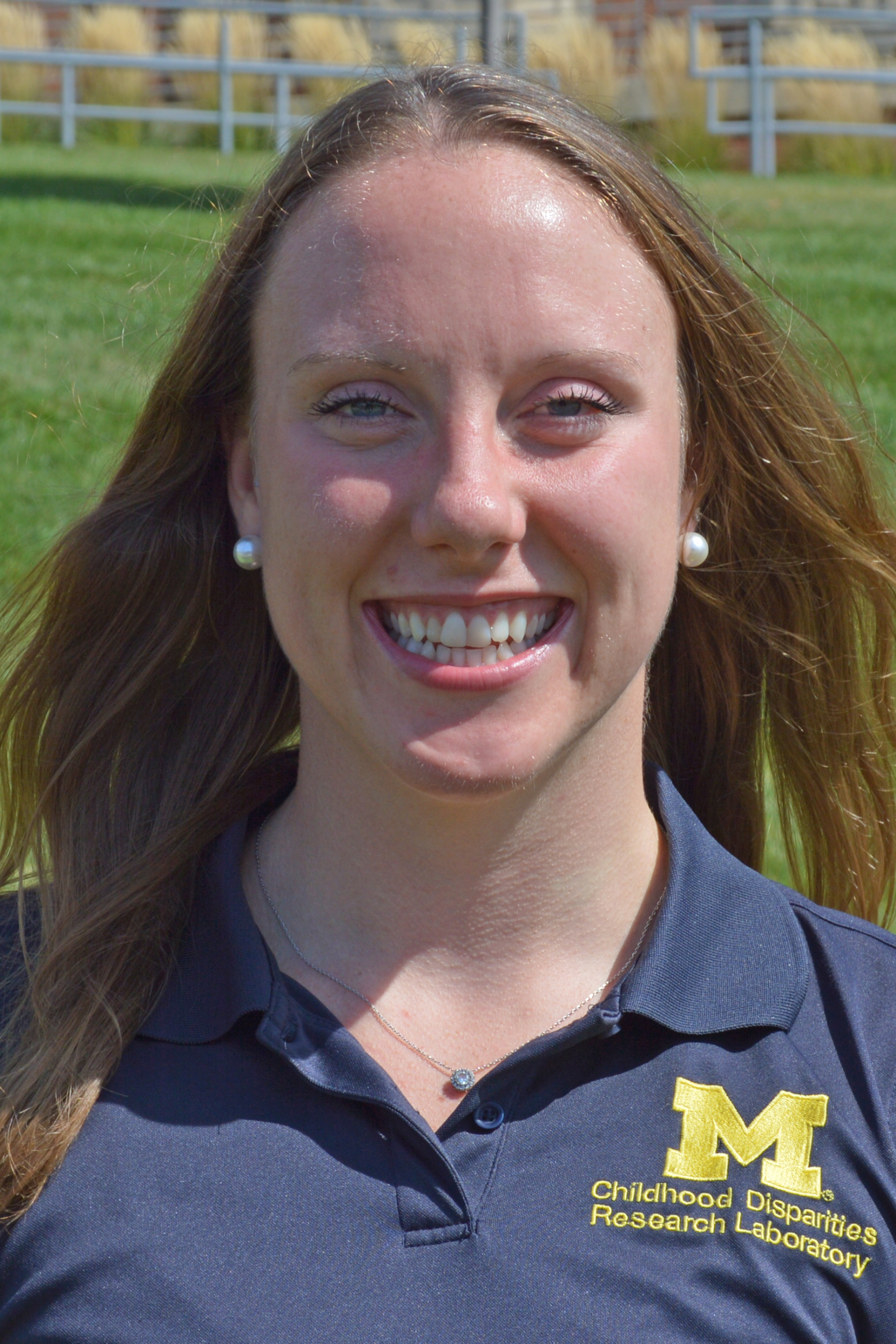 Resources
Program website:
Training videos:
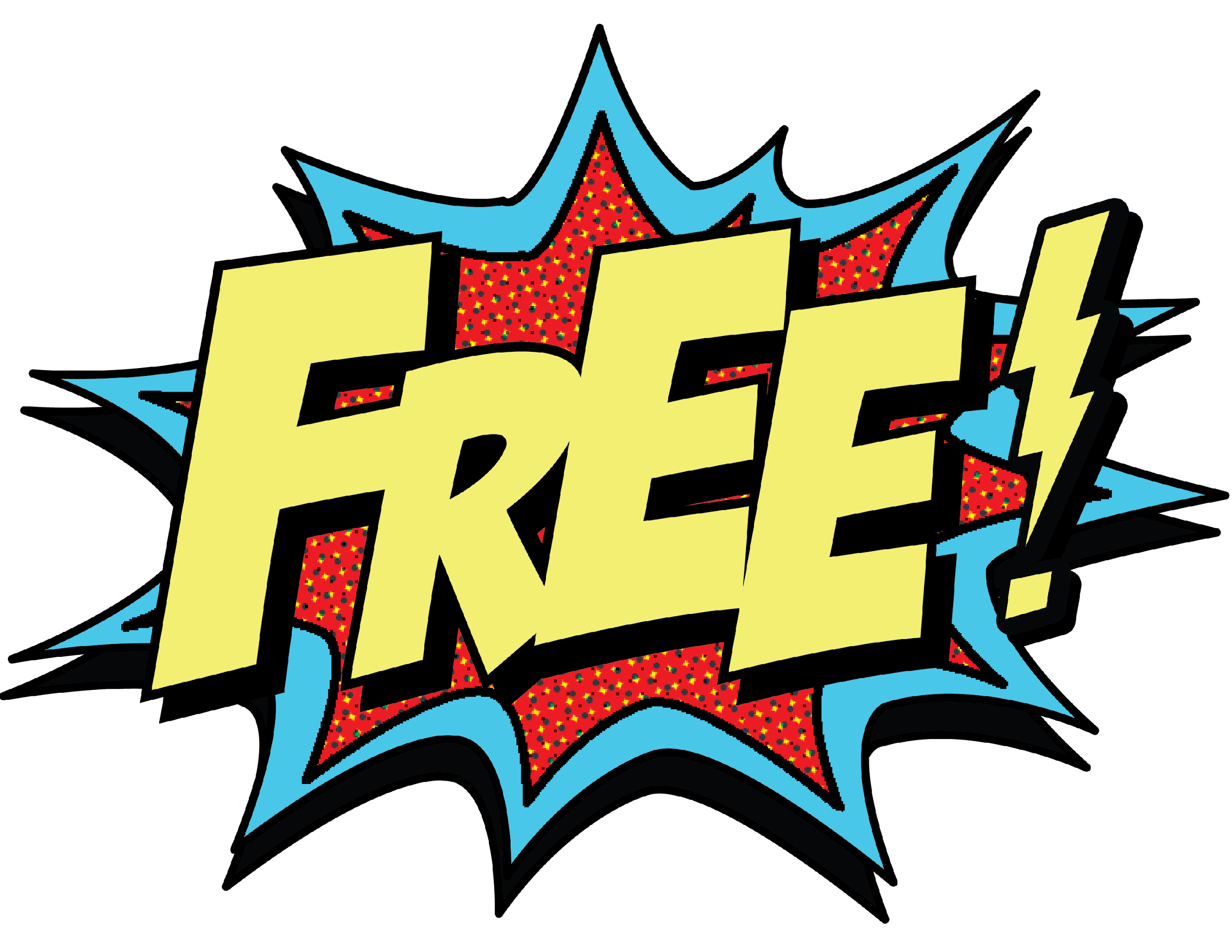 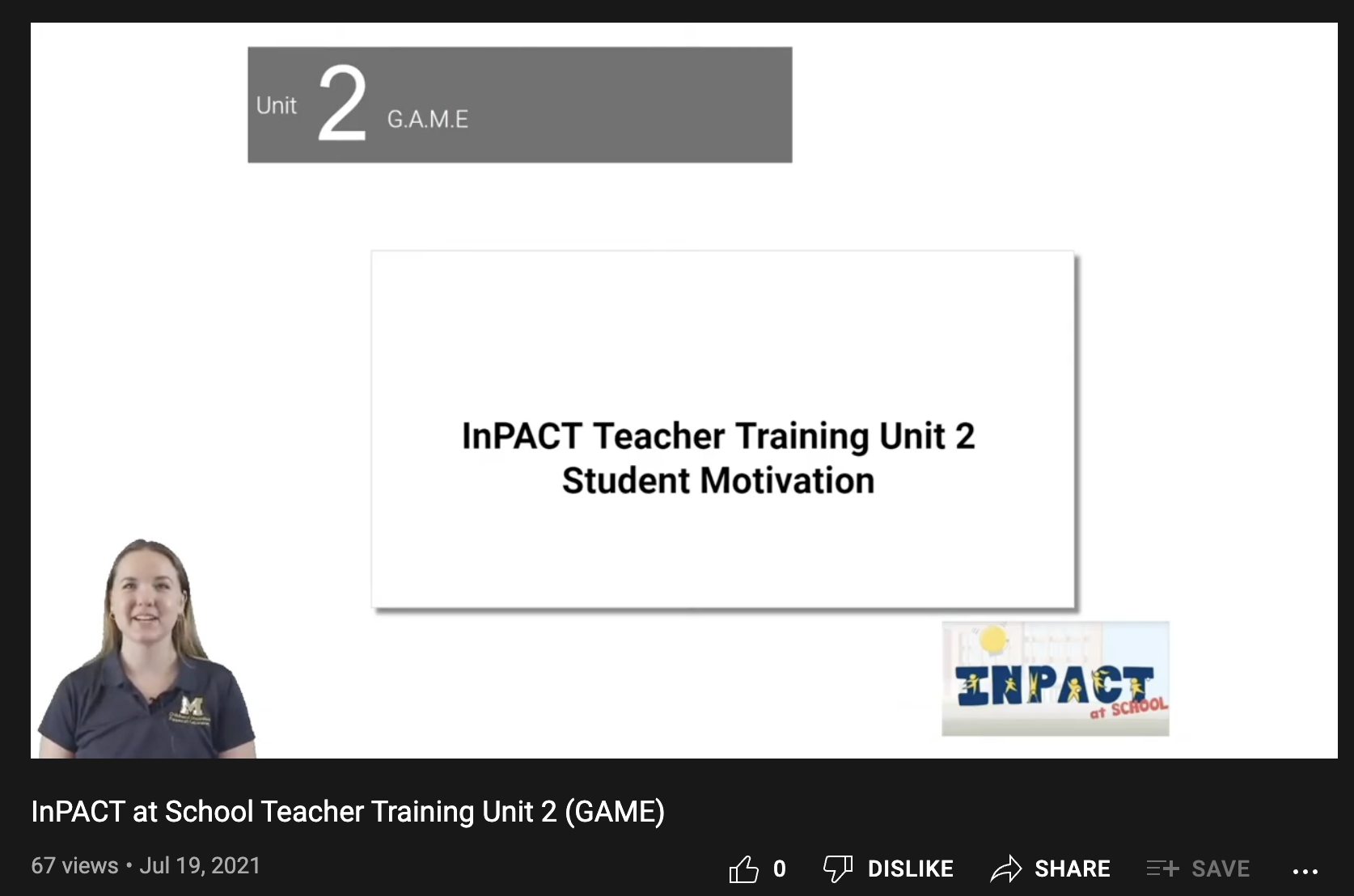 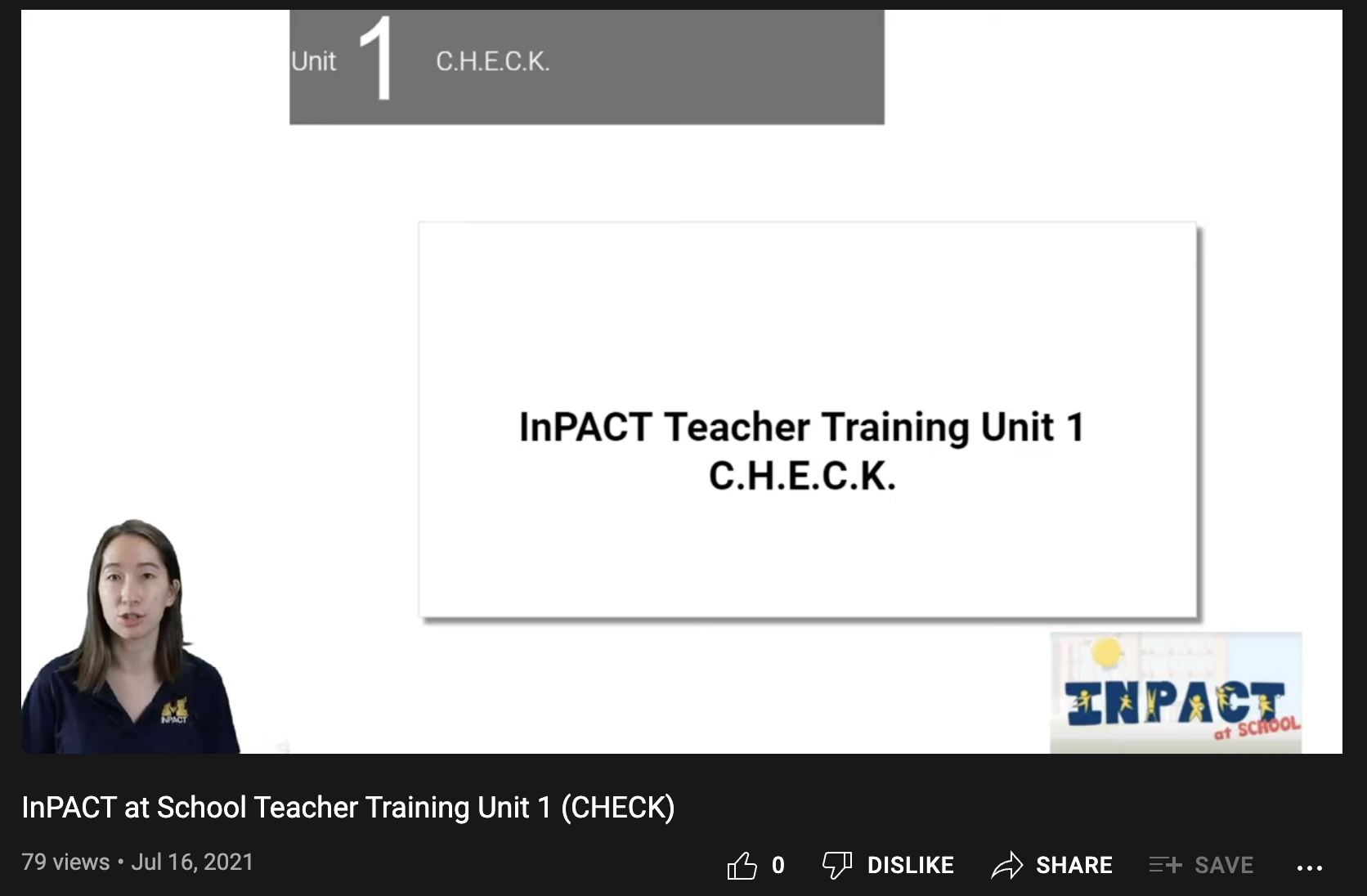 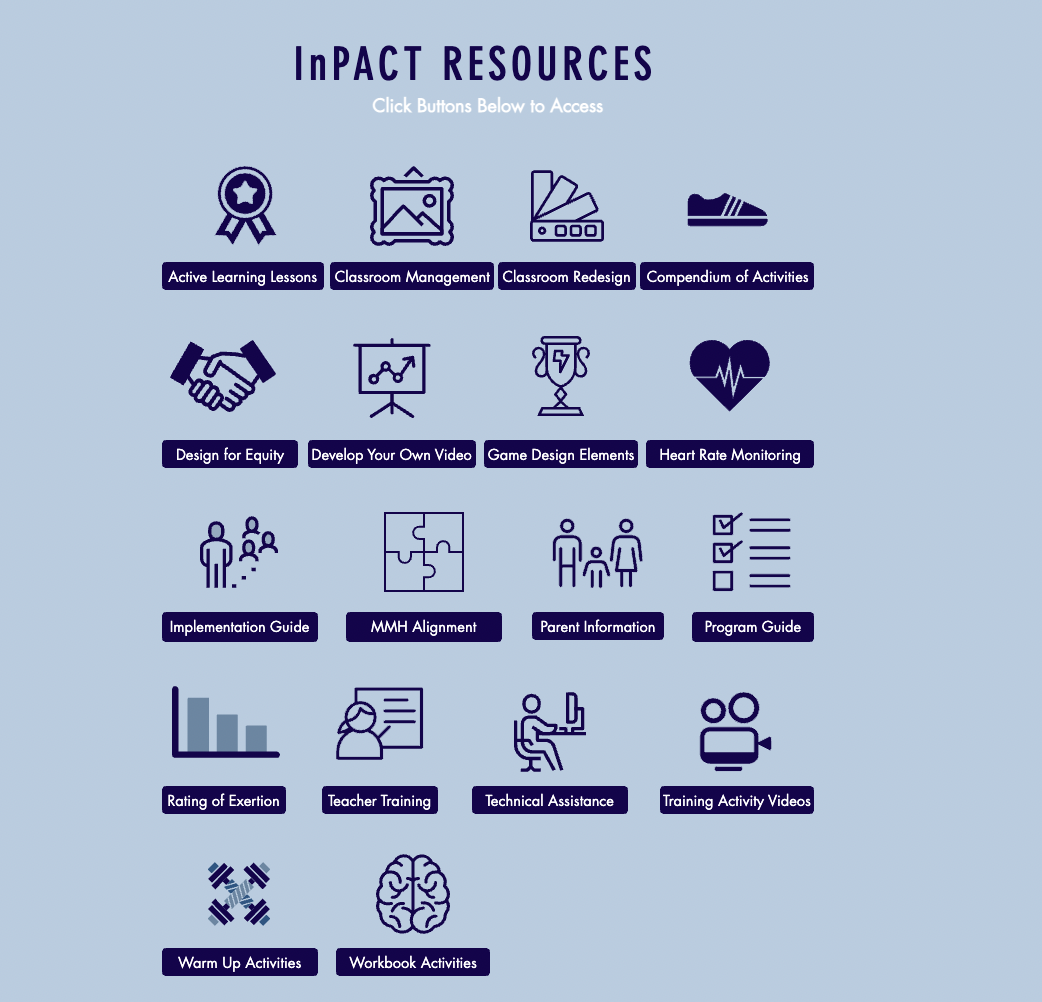 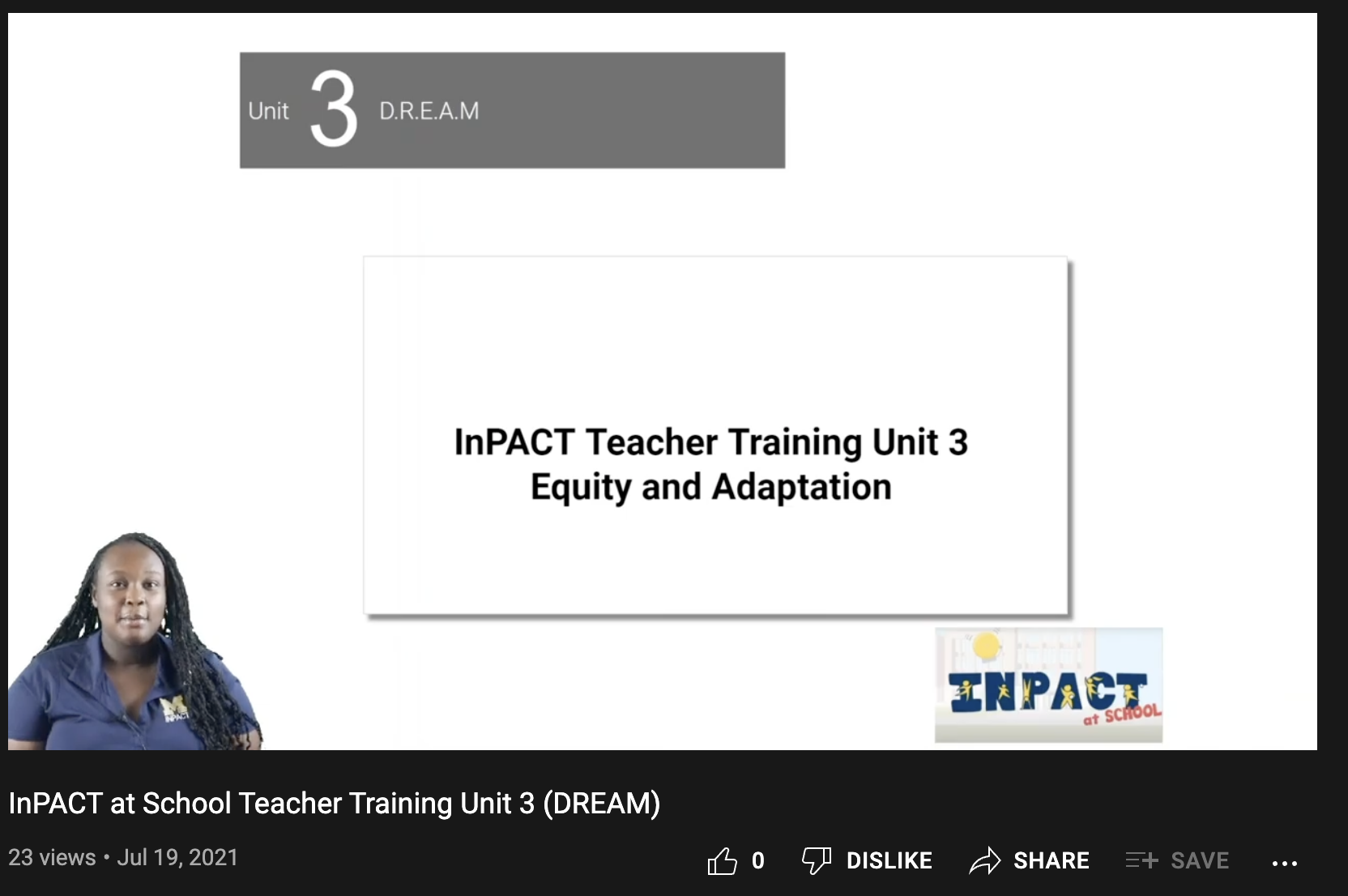 www.inpact.kines.umich.edu
RE Hasson et al. (2021) Adapting the InPACT Intervention to Enhance Implementation Fidelity and Flexibility. Prev Sci., 22(3):324-333.
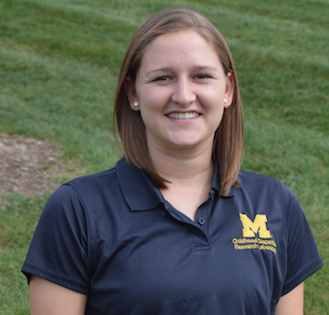 Classroom management
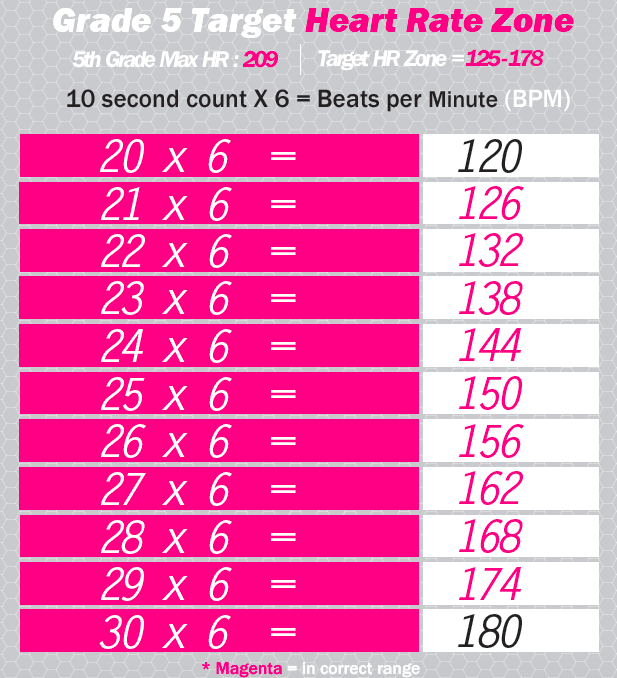 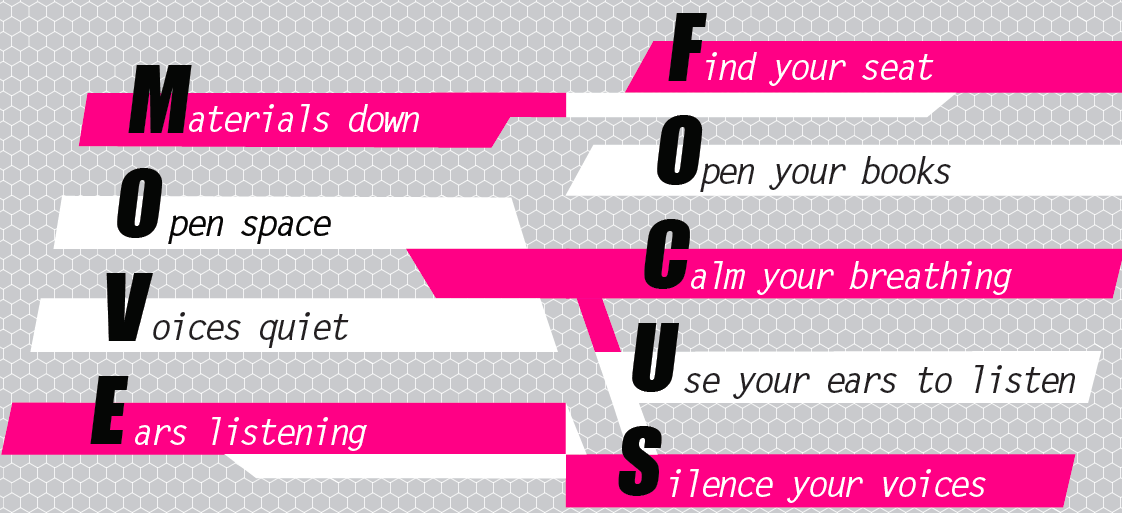 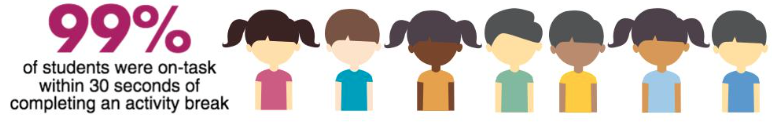 LR Beemer et al. (2018) Feasibility of the InPACT intervention to enhance movement and learning in the classroom. Translational Journal of the American College Sports Medicine, 3(18):136-151.
[Speaker Notes: Add classroom management video here.]
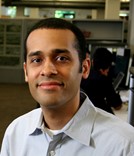 Classroom floorplans
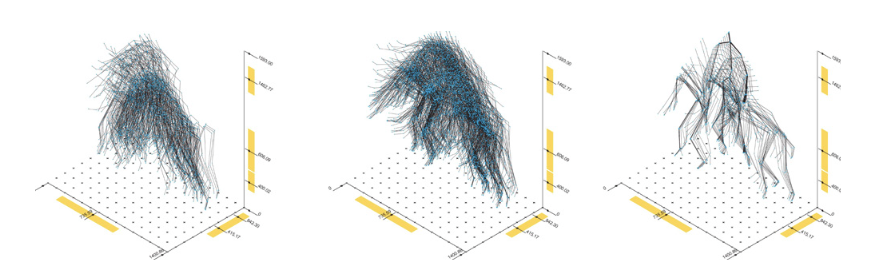 How can teachers redesign their classrooms to promote learning and moving?
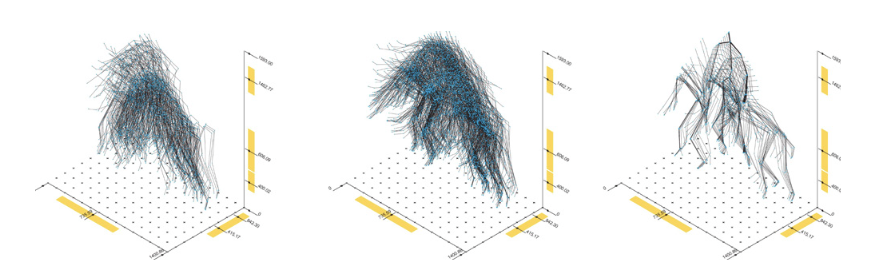 US Vance, R.E. Hasson, et al. Move Detroit: An Active Class Space Intervention. 
105th ACSA Annual Meeting and Technology Conference Proceedings, 2017.
[Speaker Notes: 36-48 inches]
Student motivation
Gamification
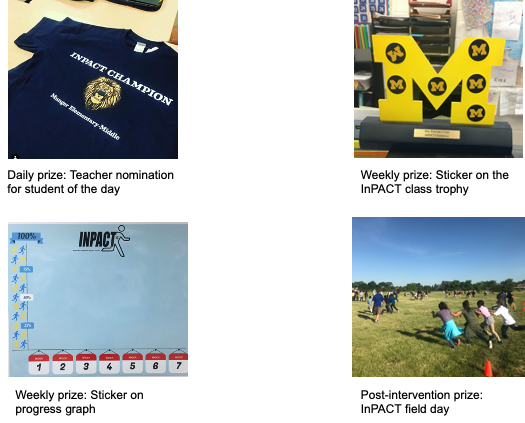 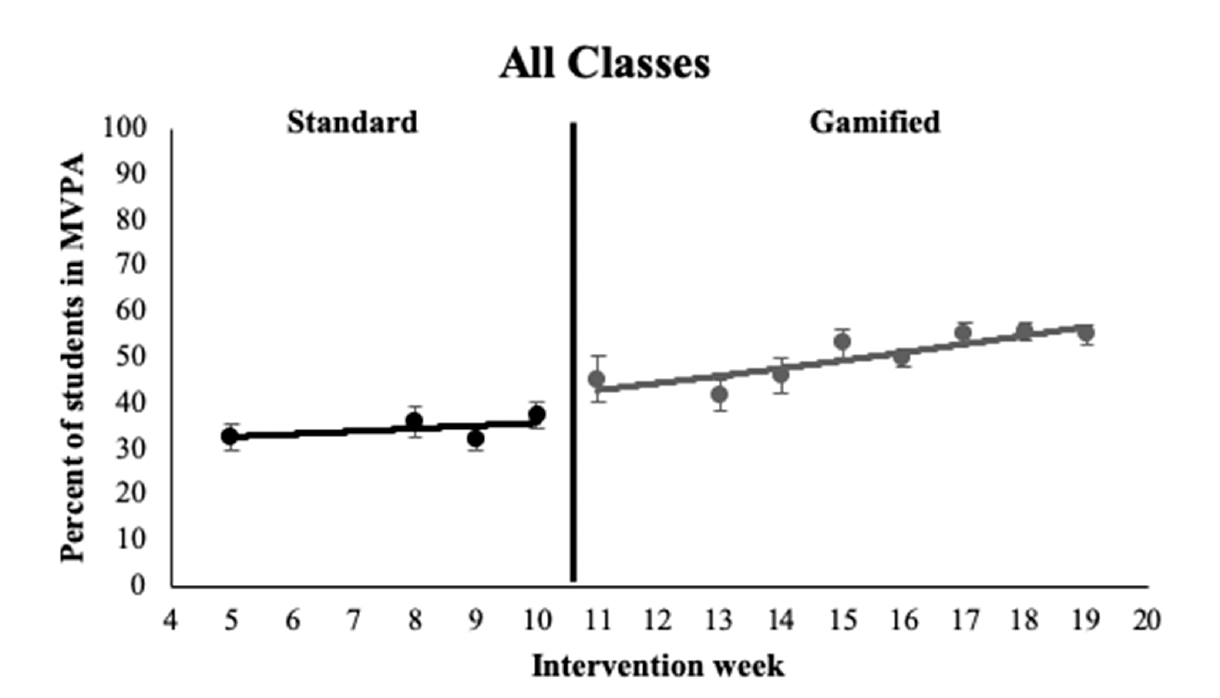 The application of game design elements (e.g., point scoring and competition) and game principles in non-game contexts.
27% increase in students participating at a moderate-to-vigorous intensity
LR Beemer, et al. (2019) A Pilot Intervention Using Gamification to Enhance Student Participation in Classroom Activity Breaks. Int J Environ Res Public Health. 24;16(21):4082.
InPACT coaching model increased program fidelity!
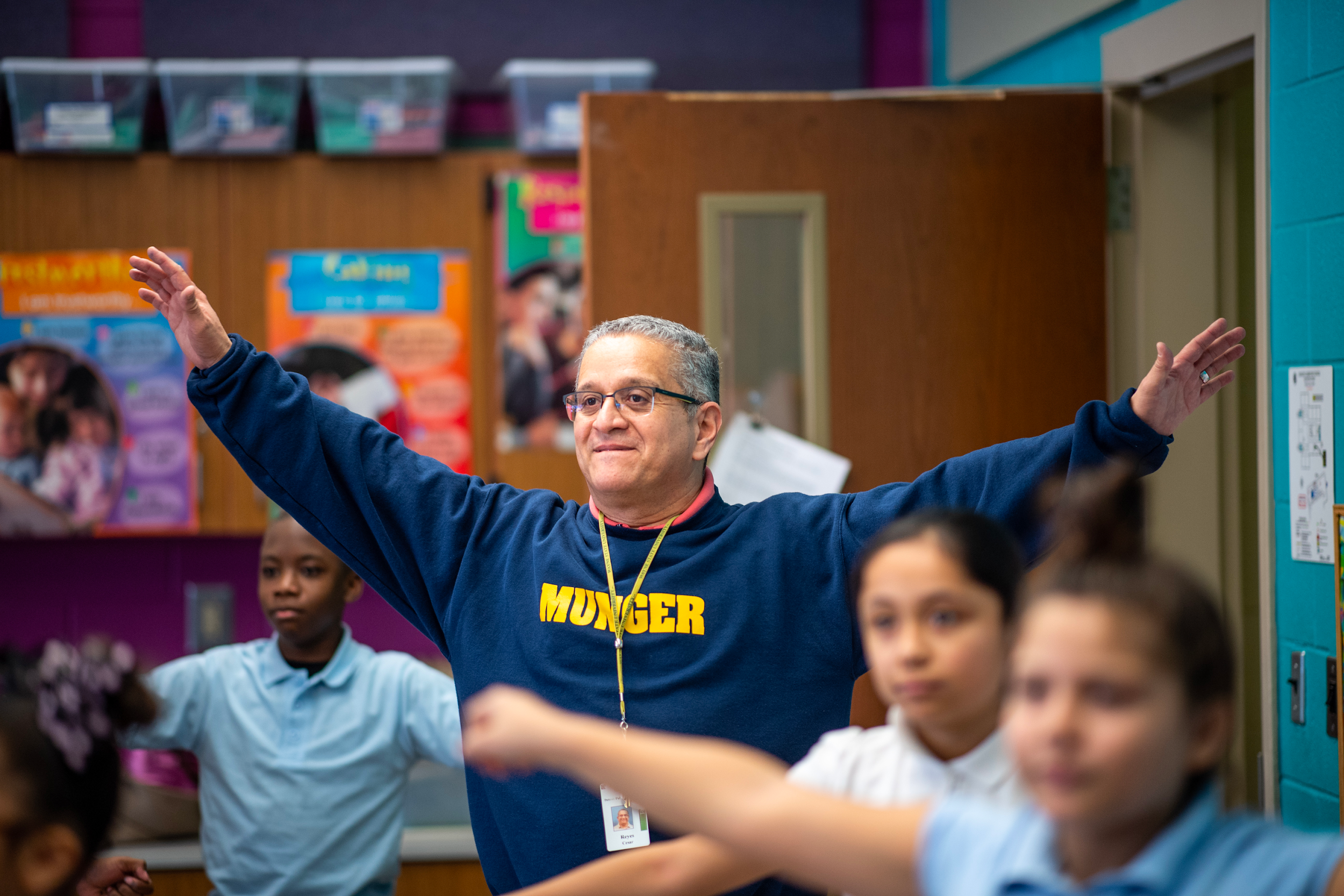 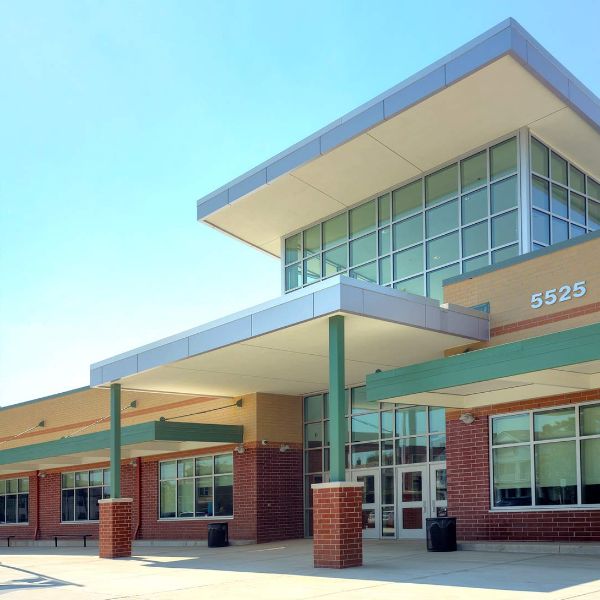 Low-Income School
1000 Students
92% non-white
80% qualified for free/reduced lunch
7 statewide percentile ranking
High leadership support
3rd to 5th grade students accumulated an additional 21 minutes of physical activity in the classroom per day!
LR Beemer et al. (2019) A Pilot Intervention Using Gamification to Enhance Student Participation in Classroom Activity Breaks. Int J Environ Res Public Health, 16(21):4082.; RE Hasson et al. (2021) Adapting the InPACT Intervention to Enhance Implementation Fidelity and Flexibility. Prev Sci., 22(3):324-333.
[Speaker Notes: Tested in 3 elementary schools across Southeast Michigan
”they ranked higher than 86% of schools ranked statewide based on the Michigan school data 2015-2016 accountability results


Three elementary schools (20 teachers, 500 students) in SouthEast Michigan agreed to participate in this pilot study. There were a total of 20 teachers and 500 students participating ranging from grades 3-6. These three schools were selected based on their diversity in socioeconomic status and student demographics.]
Zones of Regulation
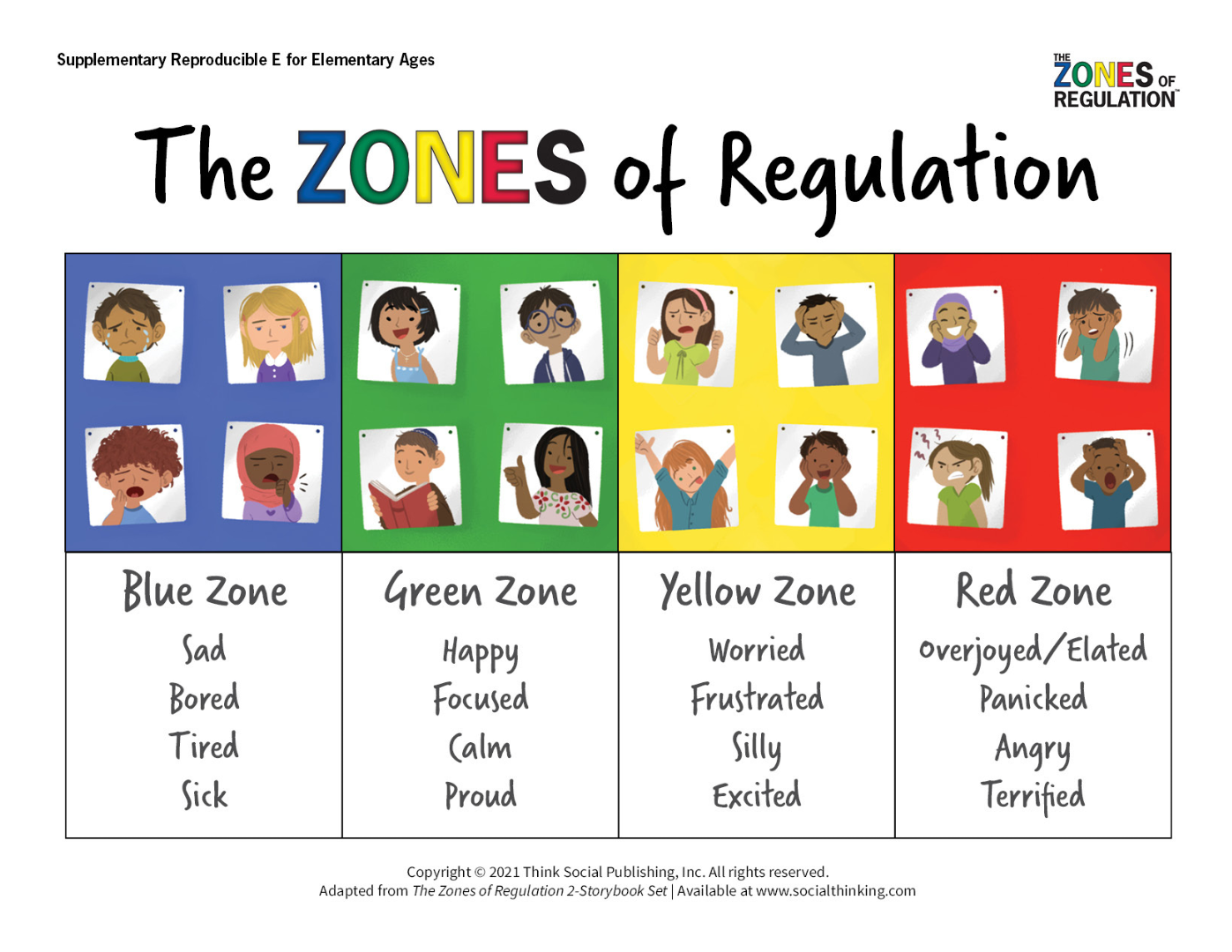 A curriculum designed to foster self-regulation and emotional control
Created by Leah Kuypers
Connection physical activity to emotions
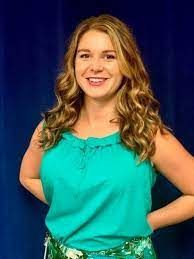 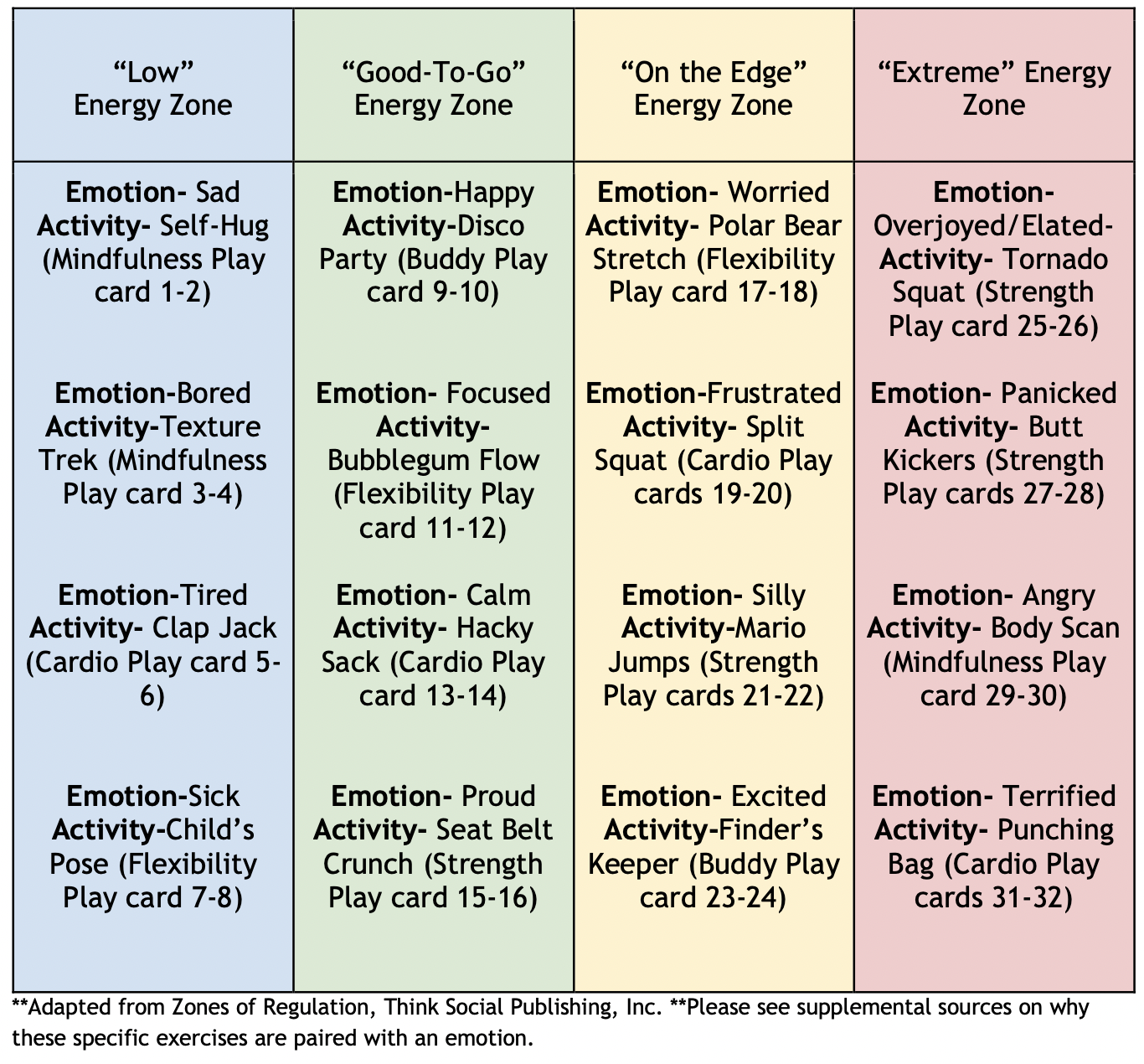 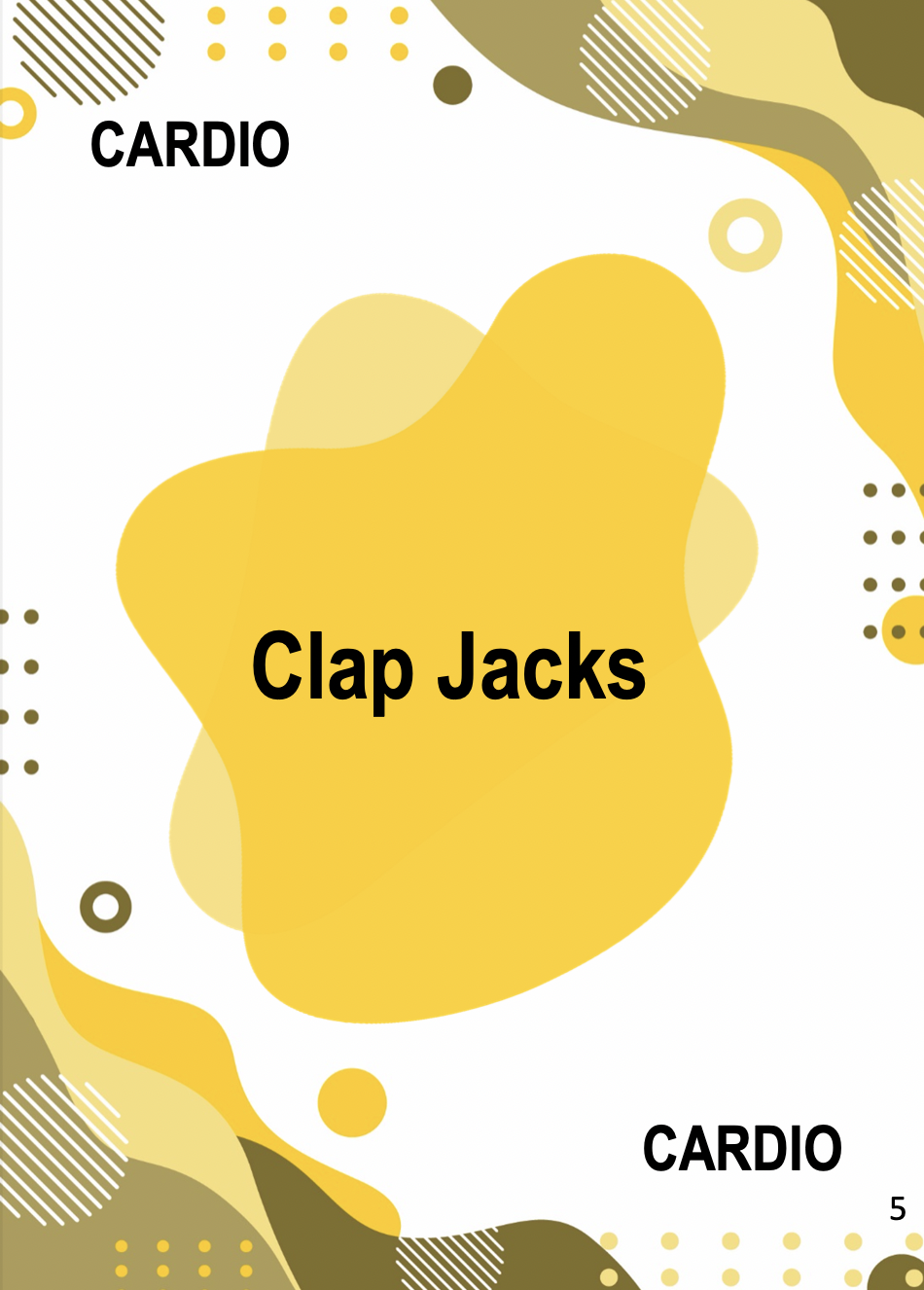 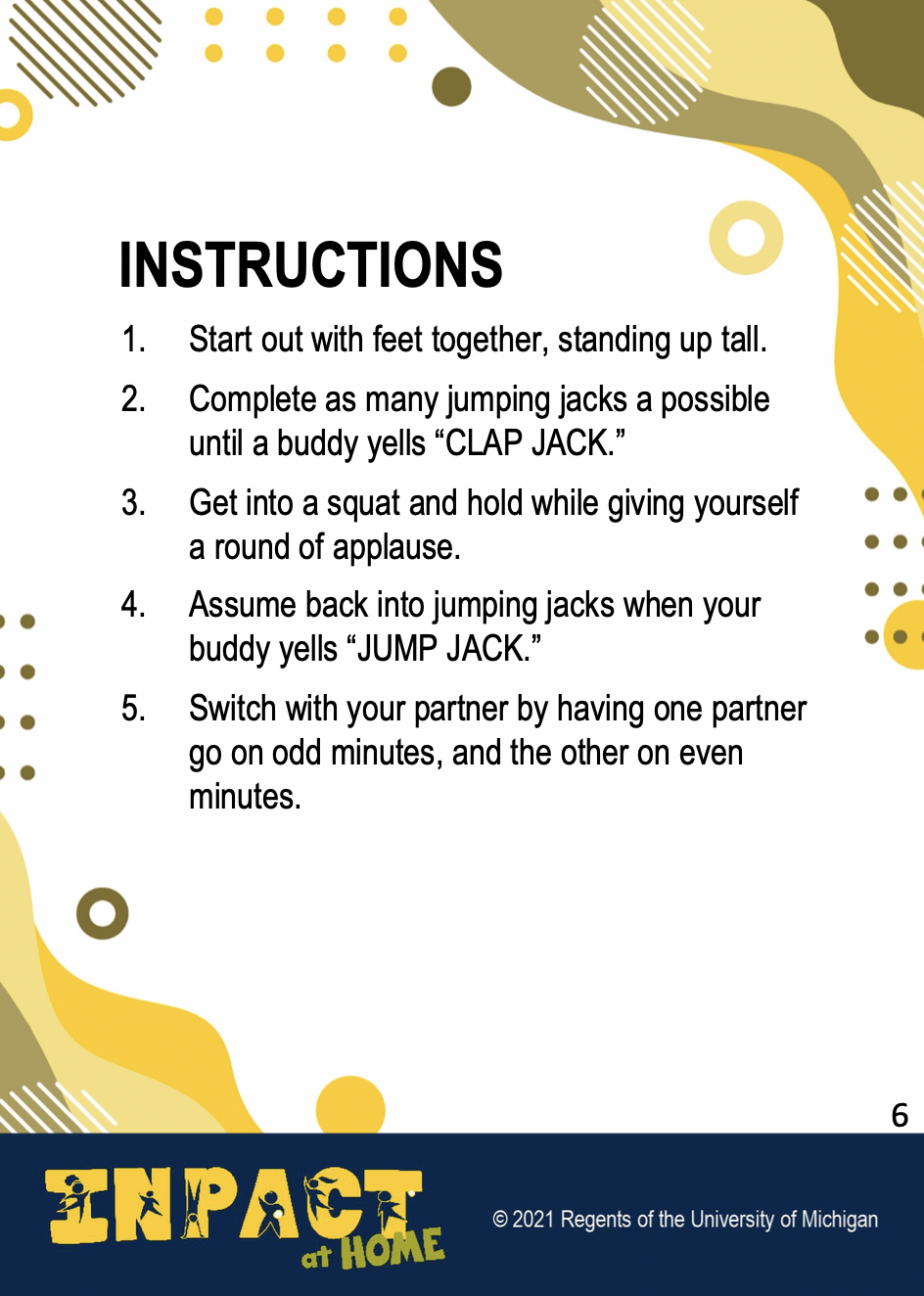 Building resilience over time
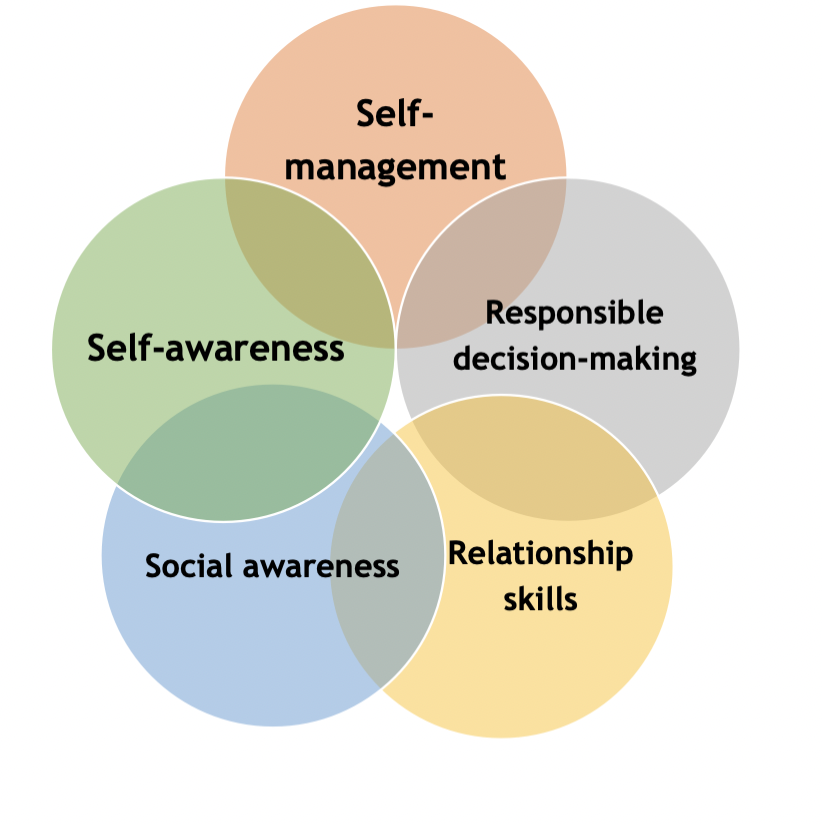 Hypothesis: as students continue to engage in these activities over time, these social-emotional skills will develop thereby enhancing resilience.
Core competences of the CASEL Framework www.casel.org
Policies, Systems, and Environmental Approach
17
Step-by-Step process for systems change
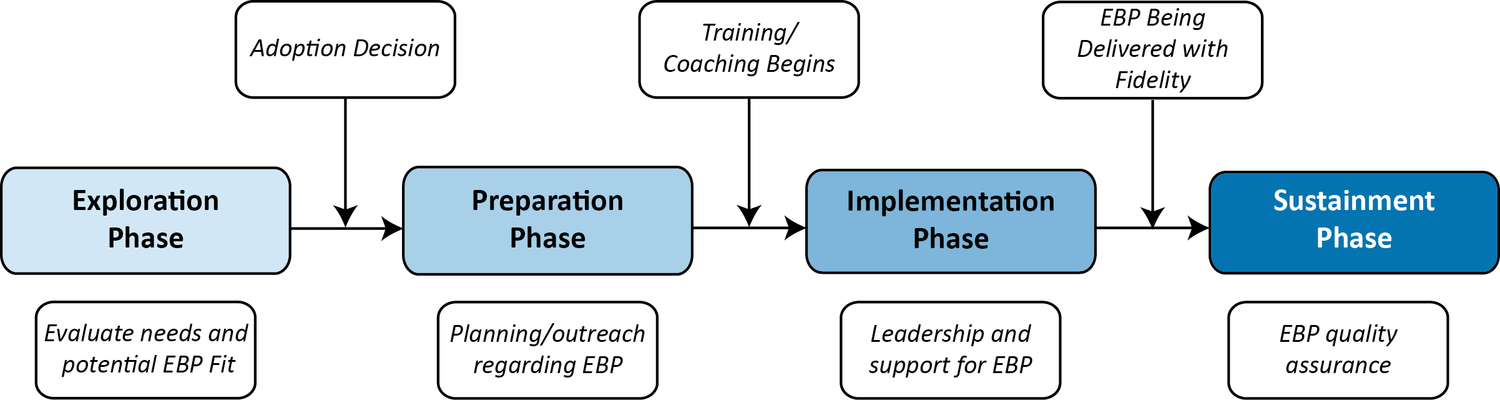 GA Aarons (2011). Advancing a conceptual model of evidence-based practice implementation in public service sectors. Administration and Policy in Mental Health and Mental Health Services Research, 38(1), 4-23
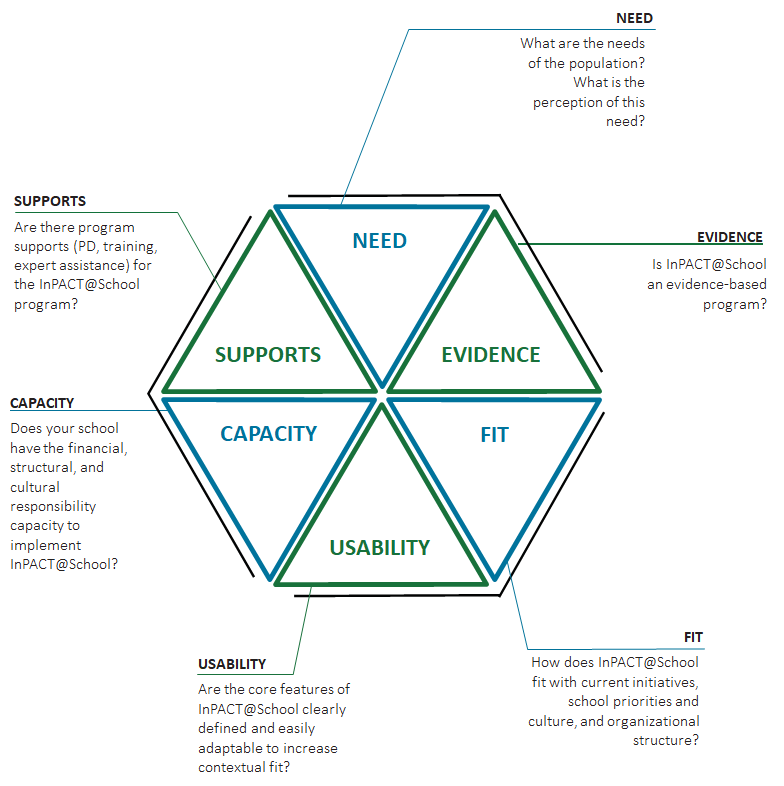 Exploration- intervention/ context fit
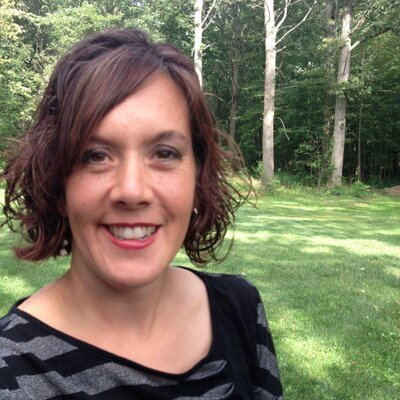 March 2020
Score: 19/30

March 2021
Score: 28/30
Metz, A. & Louison, L. (2018) The Hexagon Tool: Exploring Context. Chapel Hill
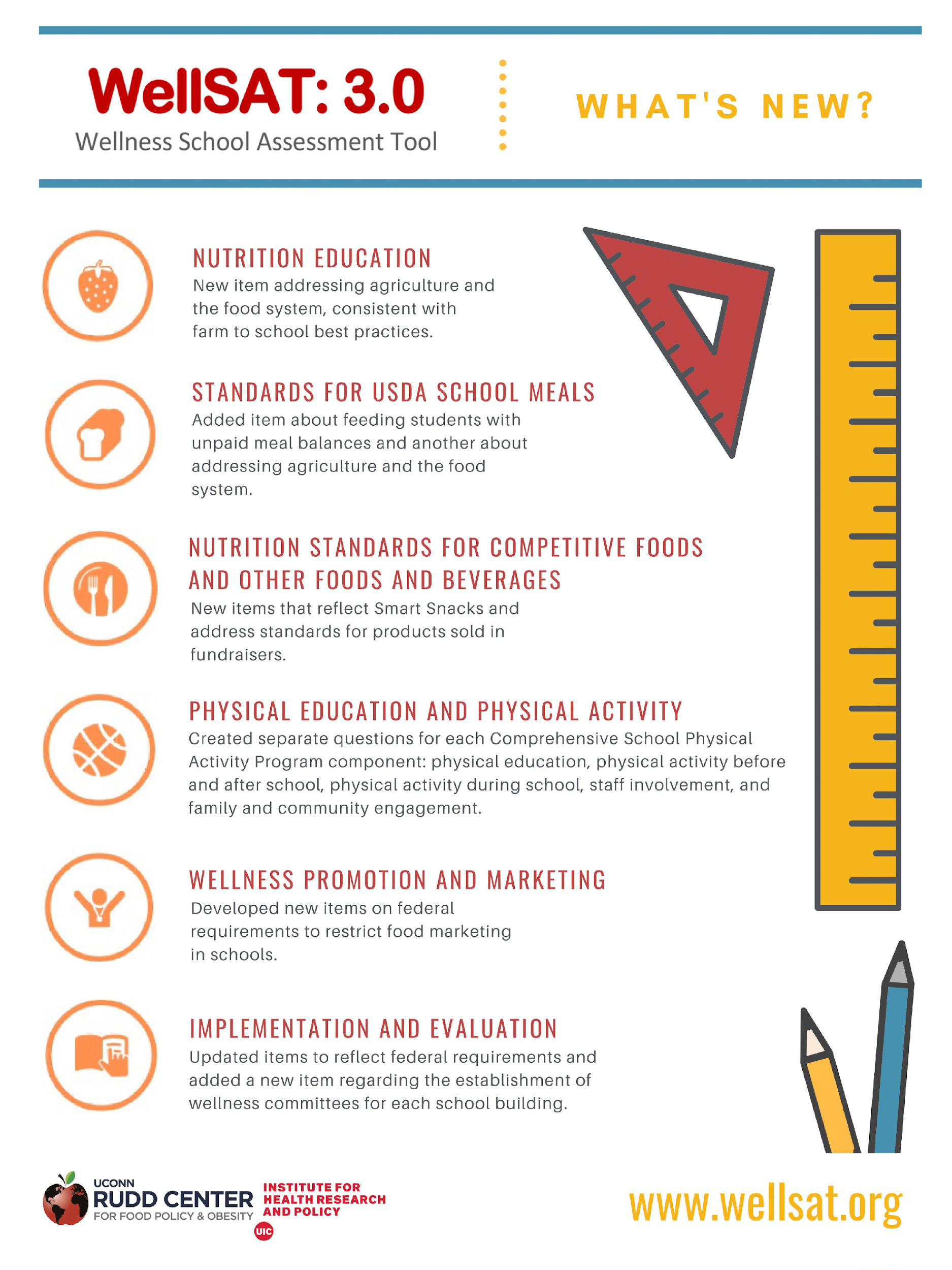 Exploration- policy evaluation
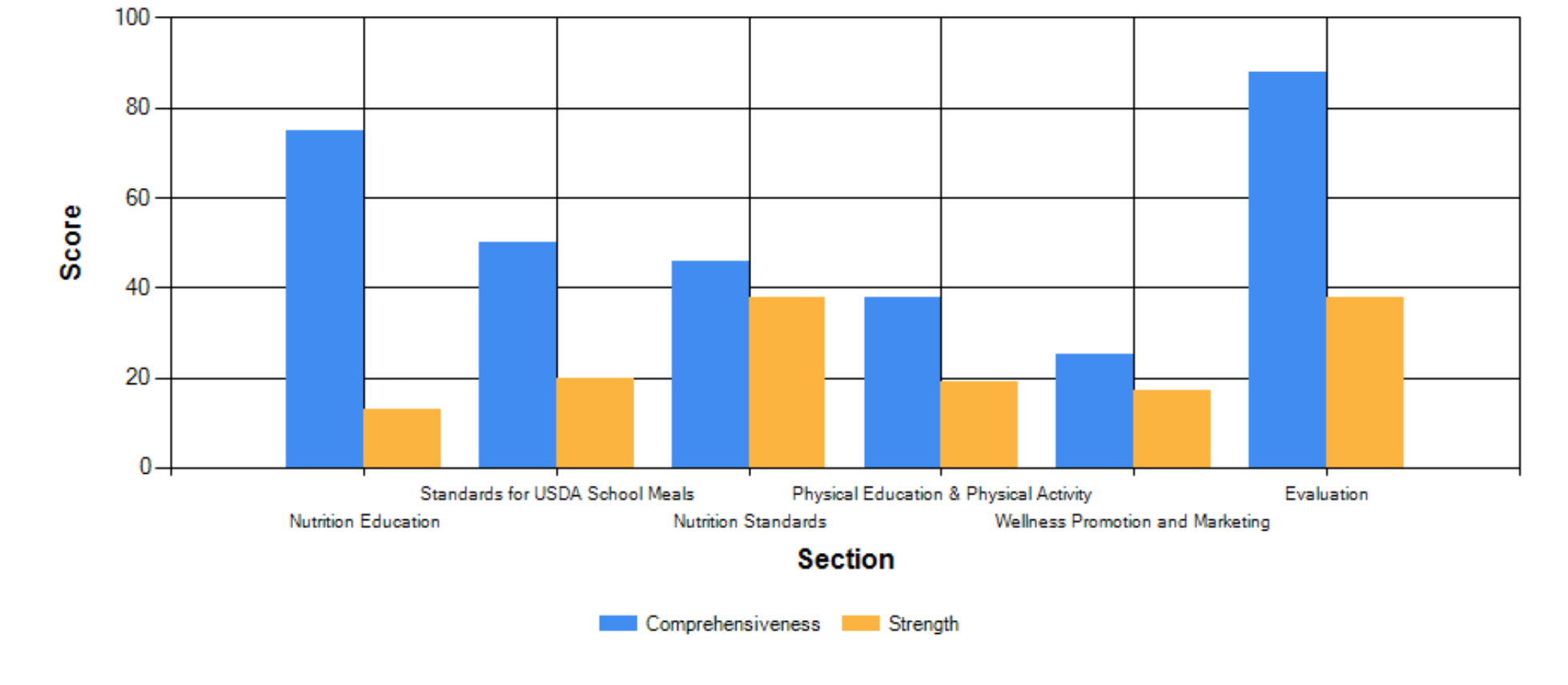 19
Policy Enhancement Process
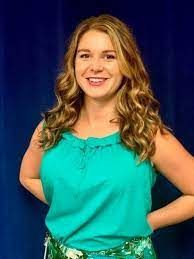 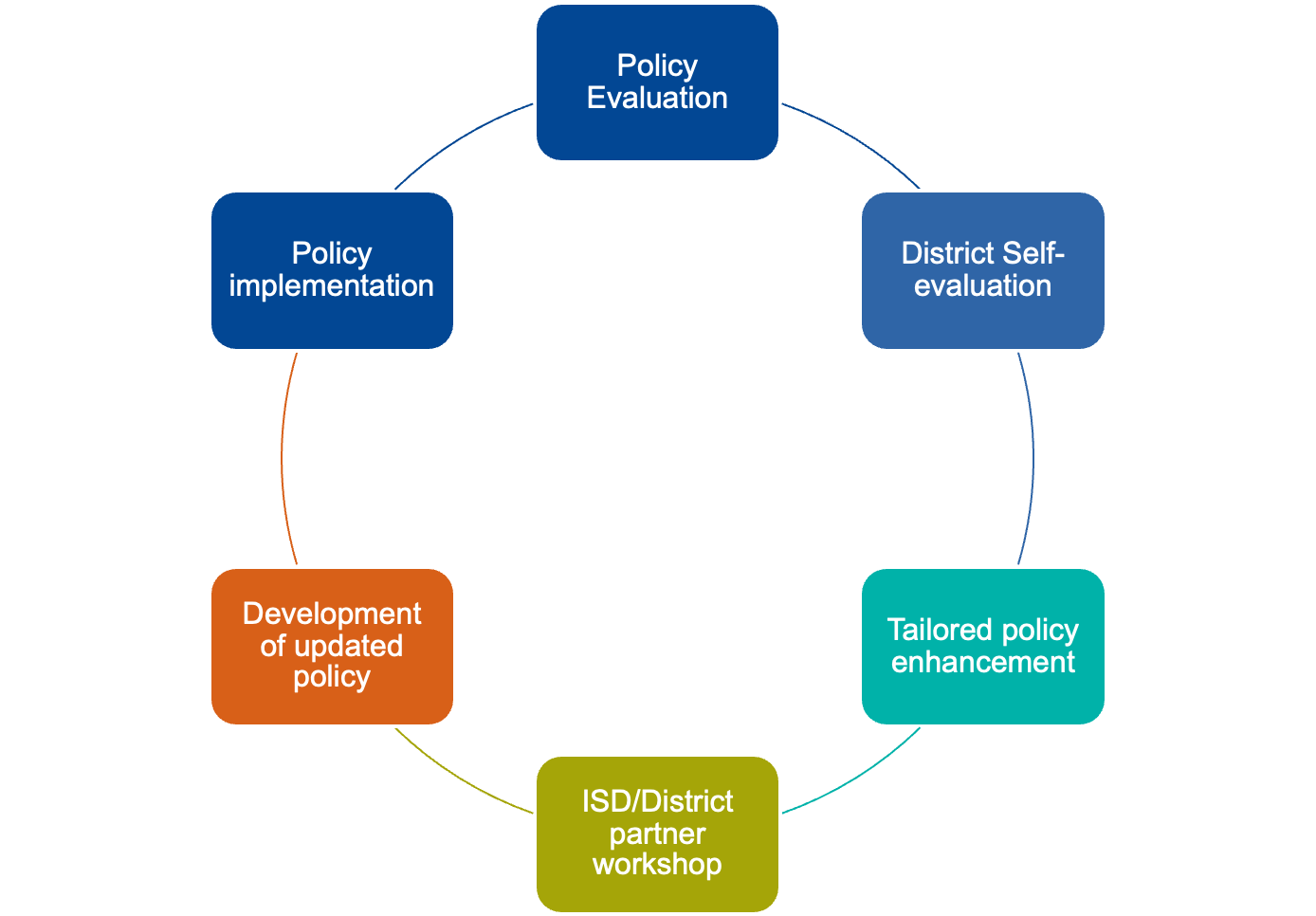 What does your policy language say?
How will we monitor policy implementation?
What is the process to implement the new policy?
What are you actually doing?
Student Wellness
Is the new policy feasible for all?
Are the policies and programs aligned?
Is the new policy feasible?
Tiered approach to policy enhancement
BRONZE
Districts shall provide training to all elementary school teachers for classroom activity

Elementary schools shall provide 5-10 minutes of classroom activity each day to provide all students with physical activity opportunities
SILVER
Districts shall provide training to all elementary school teachers for classroom activity

Elementary schools shall provide 10-15 minutes of classroom activity each day to provide all students with physical activity opportunities
GOLD
Districts shall provide training to all elementary school teachers for classroom activity

Elementary schools shall provide 20 minutes of classroom activity each day to provide all students with physical activity opportunities
InPACT Tiered Approach to Classroom Activity Policy Enhancement
21
Saginaw ISD Regional School Health Coordinator
Preparation- TOT programming
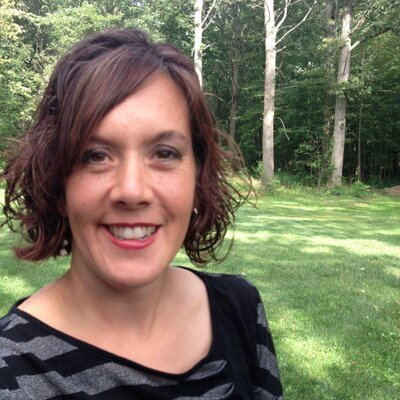 University of Michigan
School District 1
School District 2
School District 3
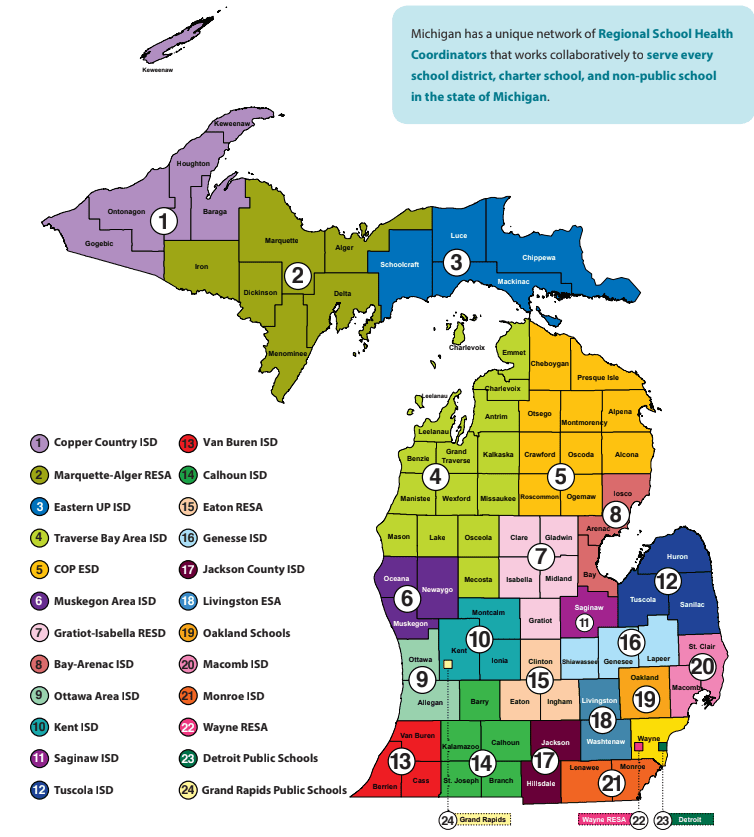 School 1
School 1
School 1
School 2
School 2
School 2
School 3
School 3
School 3
Used with permission from the Michigan School Health Coordinators’ Association: Mishca.org
Alignment with state health curriculum
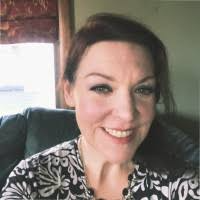 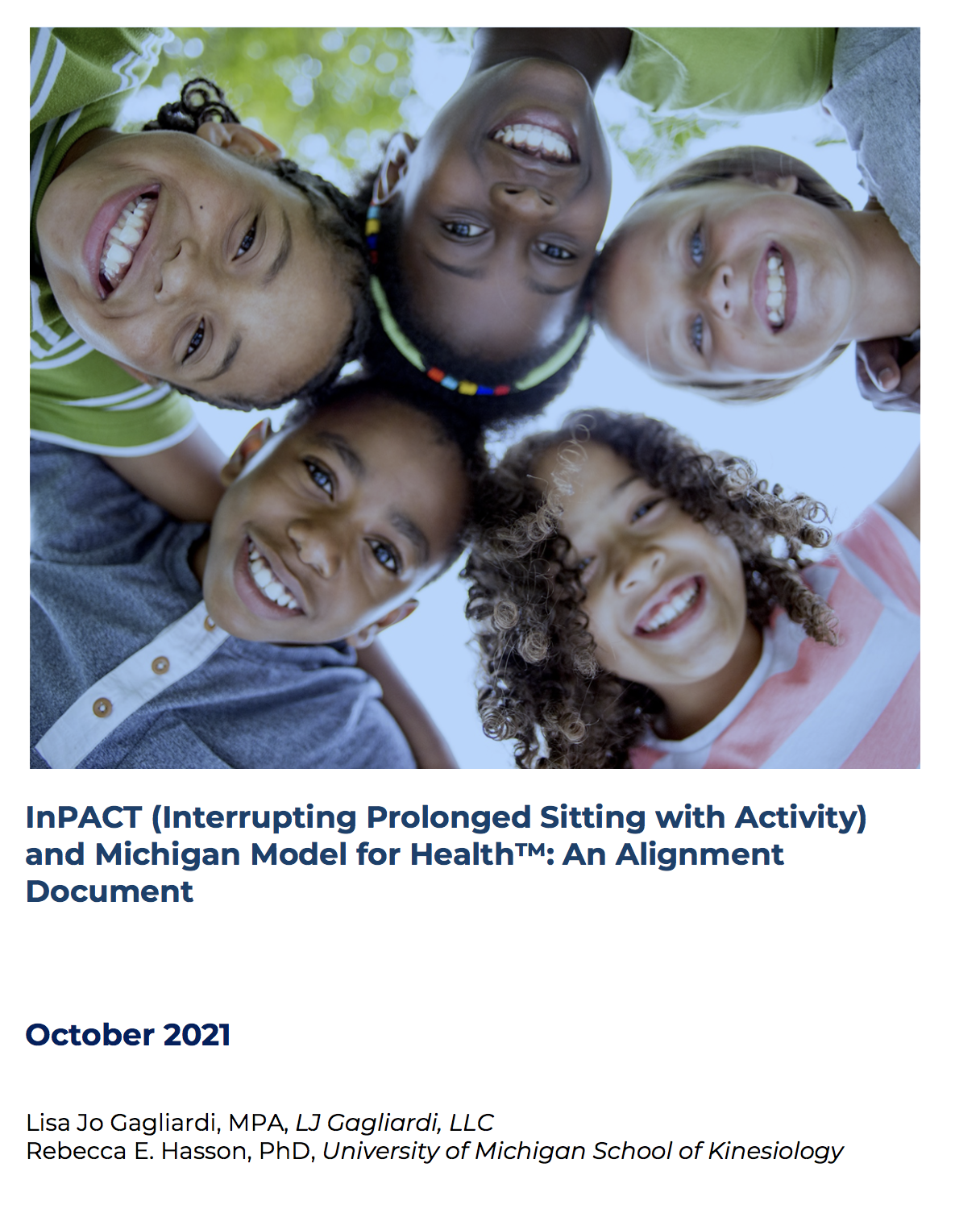 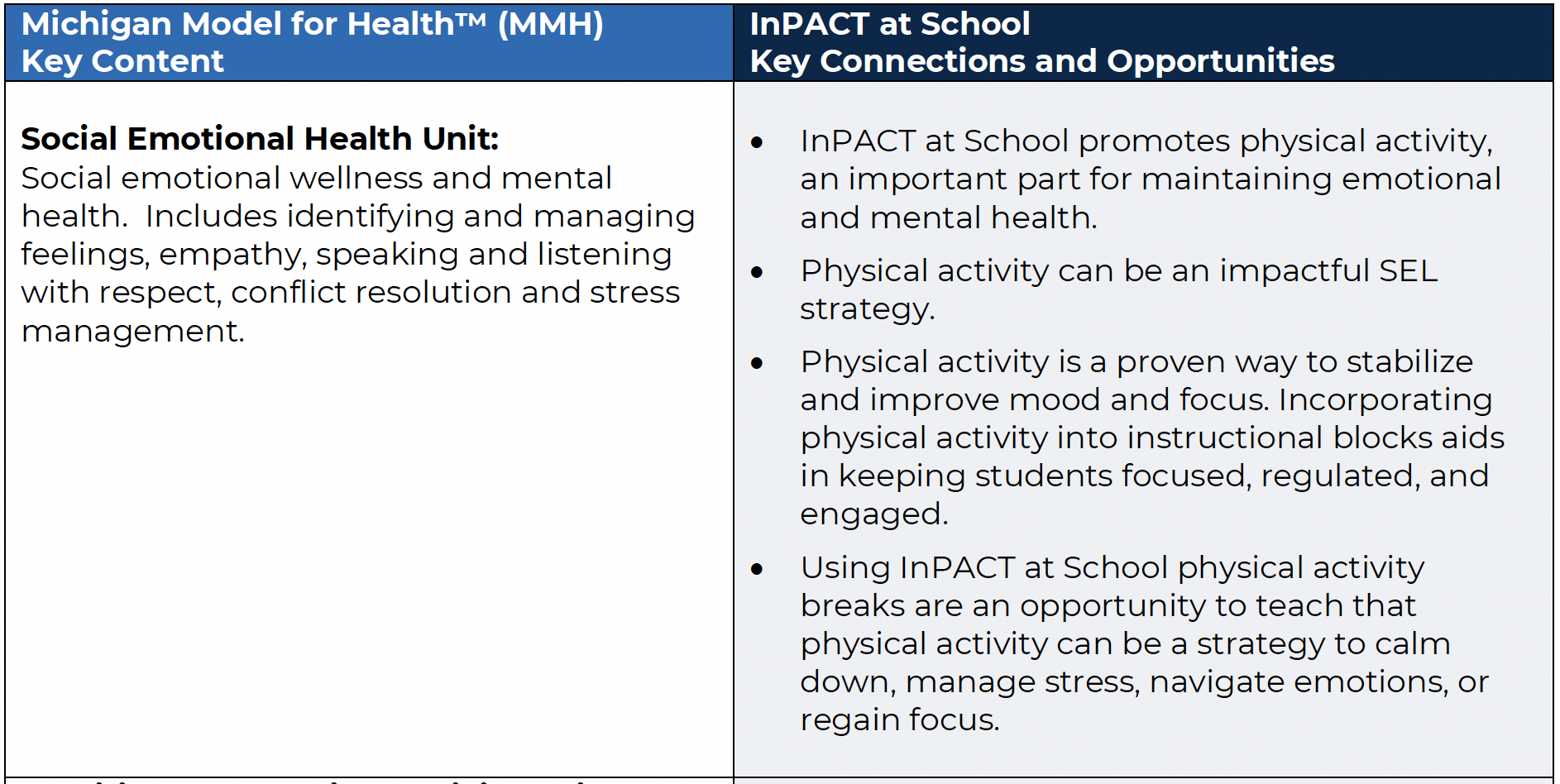 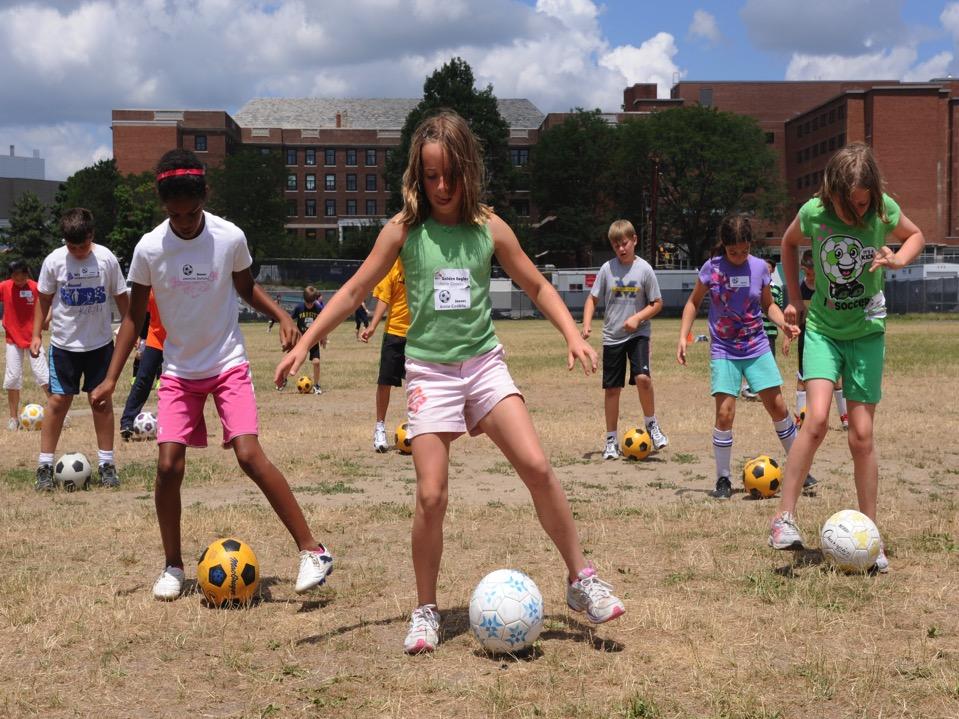 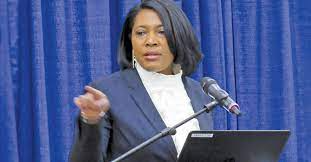 Challenges
BEFORE COVID
School budgets
Limited recess
Smartphones/screen time
Classroom behaviors
Unsafe neighborhoods
Lack of equipment to exercise safely
DURING COVID
Substitute teacher shortage
PE canceled/altered
Increased screen time
Students remain in classroom
Fear of going places/isolation
Sports/exercise classes were canceled
Trauma/stress
[Speaker Notes: School Budgets: We saw an increase in insurance rates, consumer products, etc yet school funding has remained fairly stagnant. Specials programming in the schools are usually the first to go when budgets are tight. This includes elementary PE. 

Limited Recess (General): Michigan winters, inclement weather, not enough equipment for number of students on playground
Limited Recess (Academic/Behavioral): Students miss recess as a form of punishment for “behaviors” or need to get “caught up” on academic learning. 

Screen time/Smartphones: More sedentary lifestyles result in an increase in obesity rates and chronic disease issues like Type I Diabetes in youth.

Classroom Behaviors: Trauma Trainings… Approximately 80% of elementary teachers stated that they spend 50-75% of their time in the classroom addressing BEHAVIORS. This impacts learning. This was BEFORE COVID! 

Unsafe Neighborhoods: No sidewalks; high crime community; no parks/open spaces nearby to play 

Lack of equipment:
*******************************************************************************************************************
Sub shortage: No subs means specials teachers fill in. This means NO PE.

PE canceled/altered: During COVID, there was a strong worry about heavy breathing… so many districts stopped offering PE or changed it so students did not get their heart rates up.

Students remain in classroom: No walking to the cafeteria or specials classes. Teachers came to them. Limited activity in classroom.

At home?: Families stayed home. Didn’t go to the park. Didn’t go to the community center. 

Trauma: Cortisol in system… best way to release is through physical activity.]
Preparation
Rapid cycle research
Implementation & Dissemination
Problem Exploration
Preparation
Identify partner organizations
Problem Exploration
In-depth understanding of the problem
Knowledge Exploration
Exploring the problem from different perspectives
Solution Development
Identify simple solutions
Solution Testing
Develop process to see if solution works
Implementation & Dissemination
Final step- get it out to the public
Solution Testing
Knowledge Exploration
Solution Development
K Johnson, et al. (2015) Using rapid-cycle research to reach goals: awareness, assessment, adaptation, acceleration. AHRQ Publication No. 15-0036. Rockville (MD): Agency for Healthcare Research and Quality.
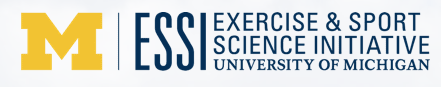 Preparation
Implementation & Dissemination
Problem Exploration
Preparation
Solution Testing
Knowledge Exploration
Identify partner organizations and individuals within those organizations who will champion the program
Solution Development
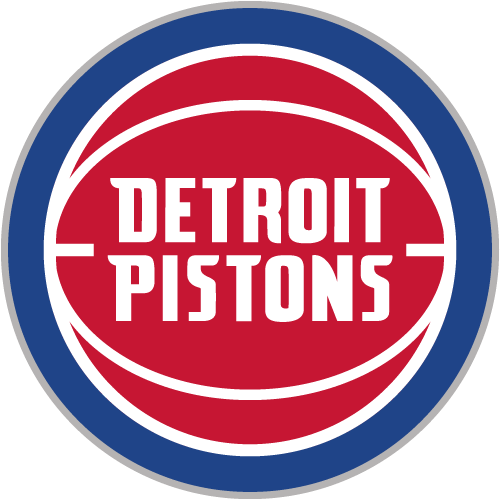 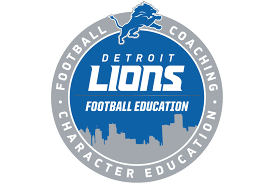 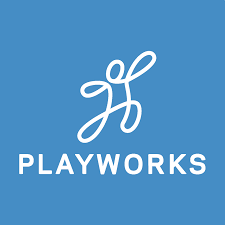 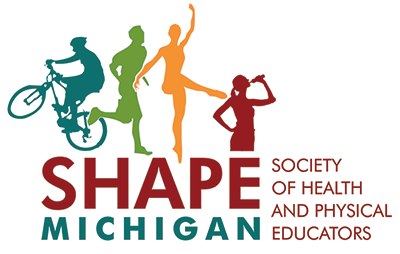 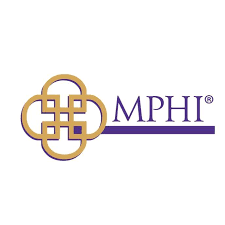 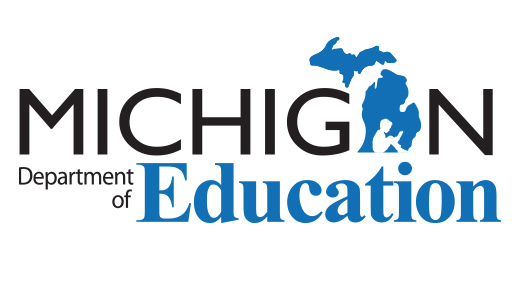 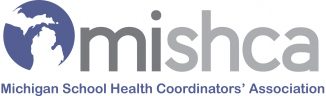 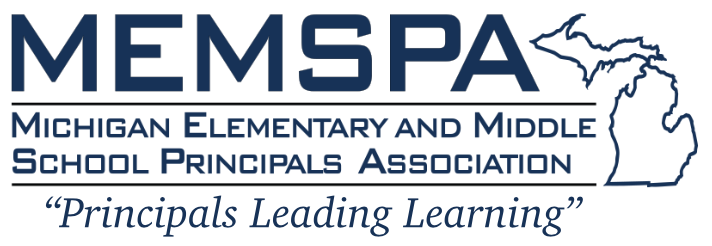 Logos used with permission from each organization.
RE Hasson et al. (2021) Rapid cycle adaptation of the InPACT program to promote youth physical activity during the COVID-19 pandemic. Under review at Translational Behavioral Medicine
Preparation
Implementation & Dissemination
Problem Exploration
Problem exploration
Solution Testing
Knowledge Exploration
Solution Development
Understanding problems that are important to solve
Engaged partners individually and in a group using a dialogic approach to communication to discuss PA/PE issues with program partners and PE teachers
Conducted a literature review to gain a better understanding of the impact of COVID-19 on physical activity, equity, and health disparities with experts in the field through the American College of Sport Medicine
RE Hasson et al. (2021) Rapid cycle adaptation of the InPACT program to promote youth physical activity during the COVID-19 pandemic. Under review at Translational Behavioral Medicine
Preparation
Implementation & Dissemination
Problem Exploration
Knowledge exploration
Explore the problem from different perspectives
Characterize the problem
Identify other industries that face the same problem
Identify organizations in those industries that have best addressed the problem
Identify the process/activities that differentiate the best organization from others in how they addressed the problem
Solution Testing
Knowledge Exploration
Solution Development
RE Hasson et al. (2021) Rapid cycle adaptation of the InPACT program to promote youth physical activity during the COVID-19 pandemic. Under review at Translational Behavioral Medicine
Preparation
Implementation & Dissemination
Problem Exploration
Solution development
Solution Testing
Knowledge Exploration
Identify the simplest possible solution 
Adapt our InPACT at School program for delivery                              in the home
Solution Development
Evidence-based intervention

The InPACTatSchool program provides 20-minutes of health-enhancing physical activity in elementary school classrooms
Key adaptations included

Feature PE teachers in videos 
Incorporation of health messaging
Use of media to reach K-12 students across the state
Core elements retained

Maintenance of intervention dose
Teacher-led physical activities
Use of exercise videos
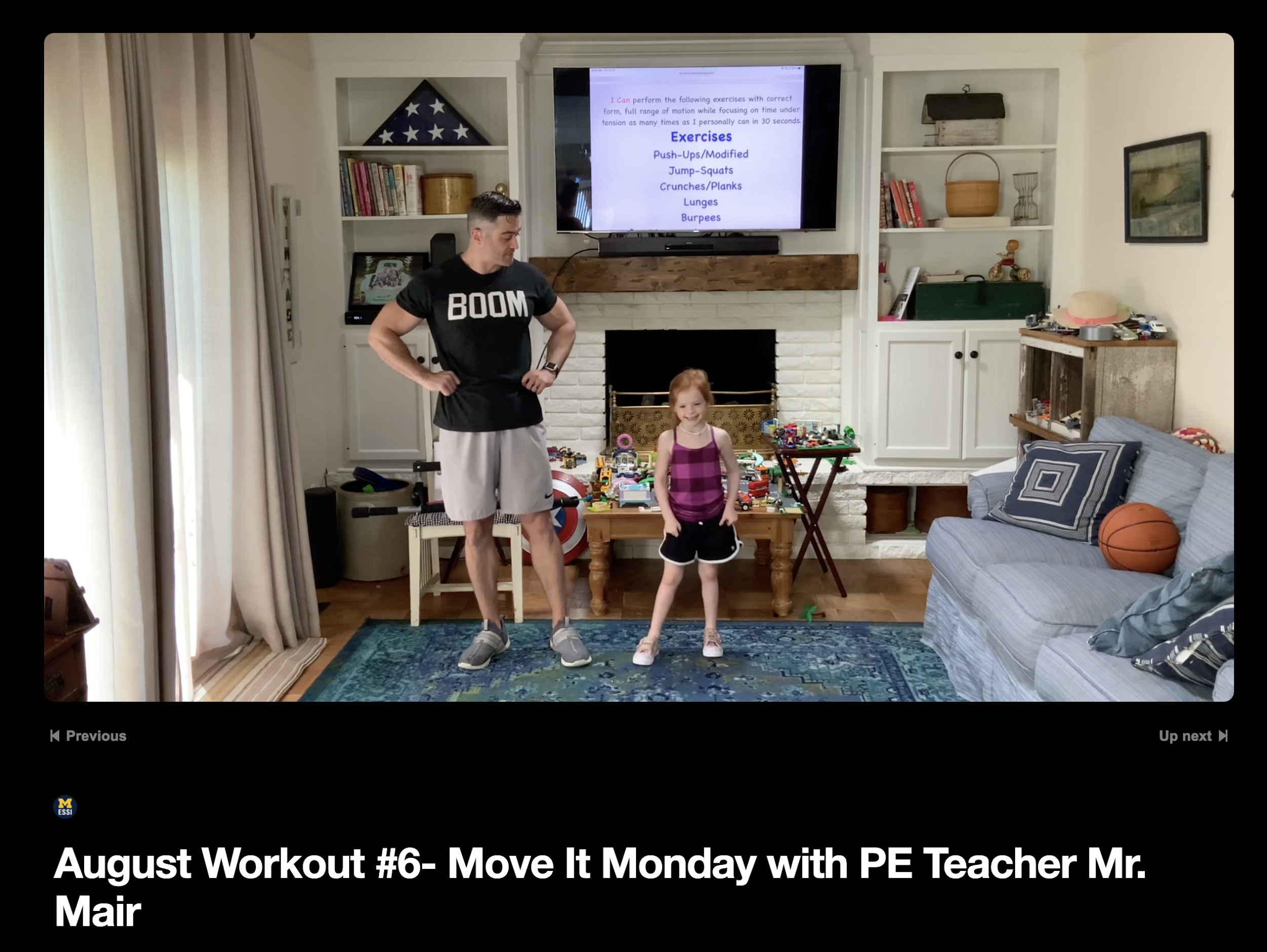 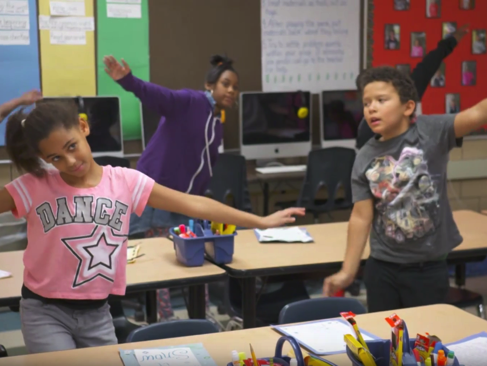 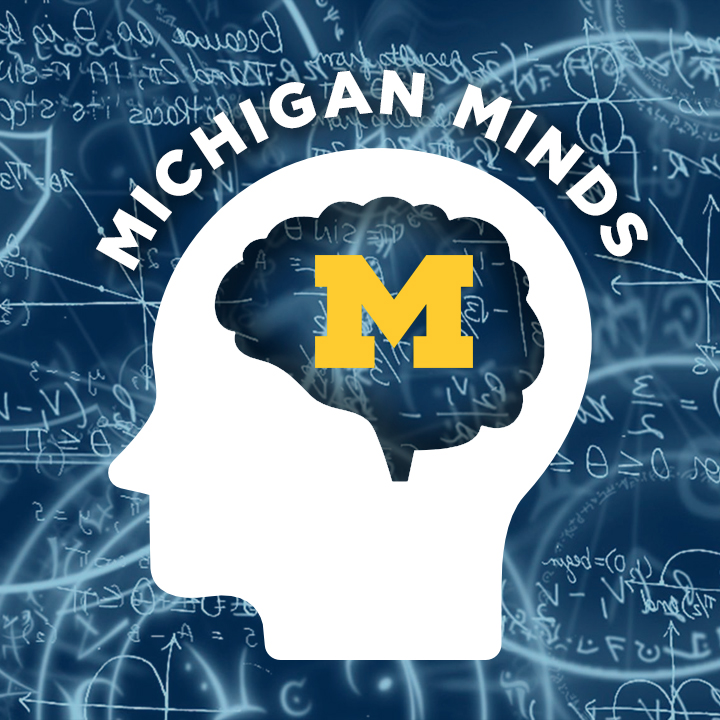 RE Hasson et al. (2021) Rapid cycle adaptation of the InPACT program to promote youth physical activity during the COVID-19 pandemic. Under review at Translational Behavioral Medicine
Preparation
Implementation & Dissemination
Problem Exploration
Solution testing
Solution Testing
Knowledge Exploration
Process for determining if the identified solution works
RE-AIM framework (reach, efficacy, adoption,                   implementation, maintenance)
Determined that reach was the most important outcome at this time

Program launch: July 6, 2020
Reach by November 2020- website pageviews 1,400/ video views 1,000
Reach by December 2020- website pageviews 4,777/ video views 1,233
Reach by January 2020- website pageviews 5,147/ video views 3,409

Videos were views in 48 states, 2 US territories and 27 countries around the world (data from Google analytics)
Solution Development
RE Hasson et al. (2021) Rapid cycle adaptation of the InPACT program to promote youth physical activity during the COVID-19 pandemic. Under review at Translational Behavioral Medicine
Preparation
Implementation & Dissemination
Problem Exploration
Implementation & dissemination
Solution Testing
Knowledge Exploration
COVID CARES  Funding enabled scale up the                           program:
Hire additional PE teachers to develop videos
Redesign the program website
Develop a family engagement toolkit
Partner with Detroit Public Television to develop videos in studio
Broadcast videos on public television

Every child in the state of Michigan can now have access to these exercise videos irrespective of whether they have cable or internet access!
Solution Development
RE Hasson (2021) Rapid cycle adaptation of the InPACT program to promote youth physical activity during the COVID-19 pandemic. Under review at Translational Behavioral Medicine
MDHHS/MPHI Coronovirus Task Force Rapid Relief Initiative (PI: Hasson, Grant number Q-80041), 2020.
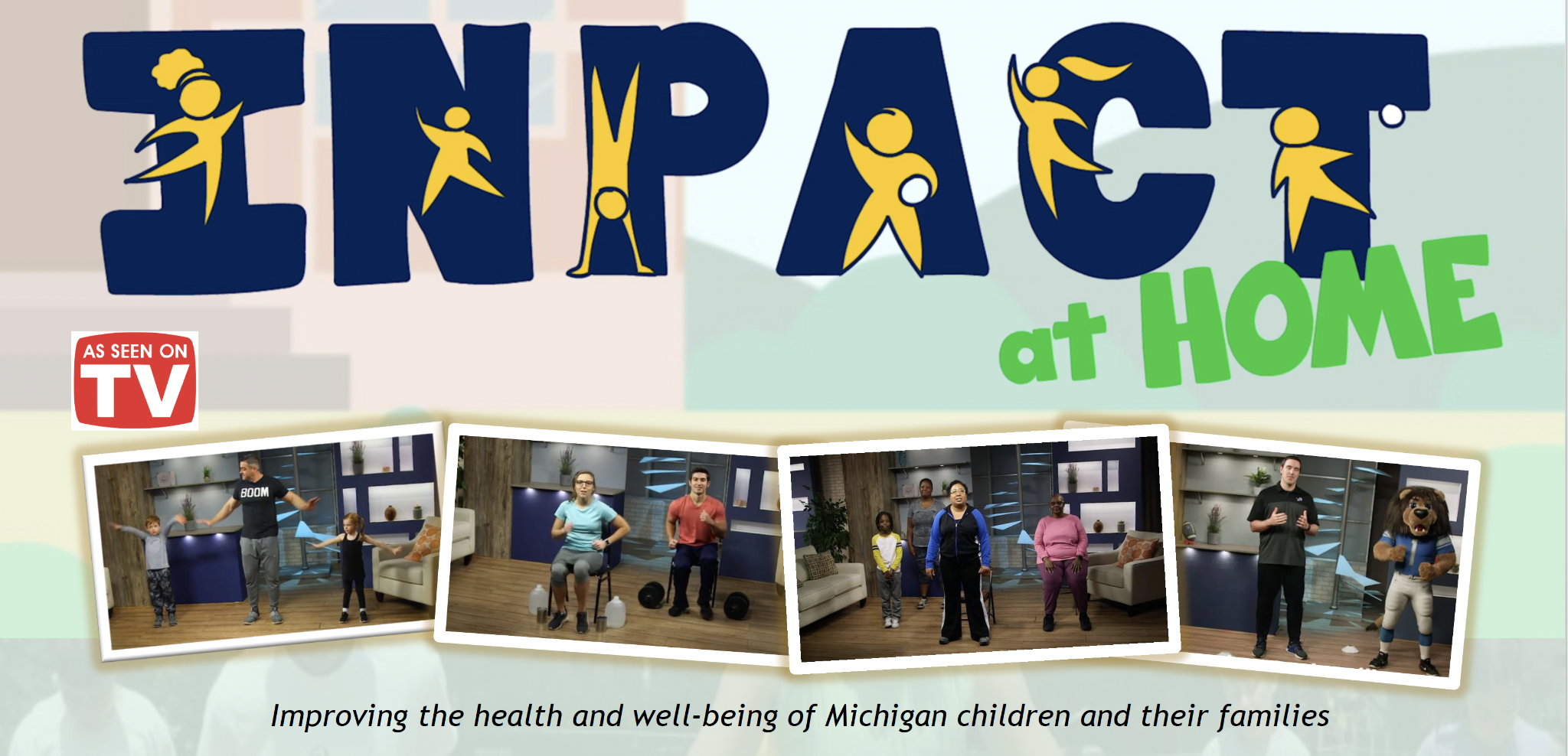 32
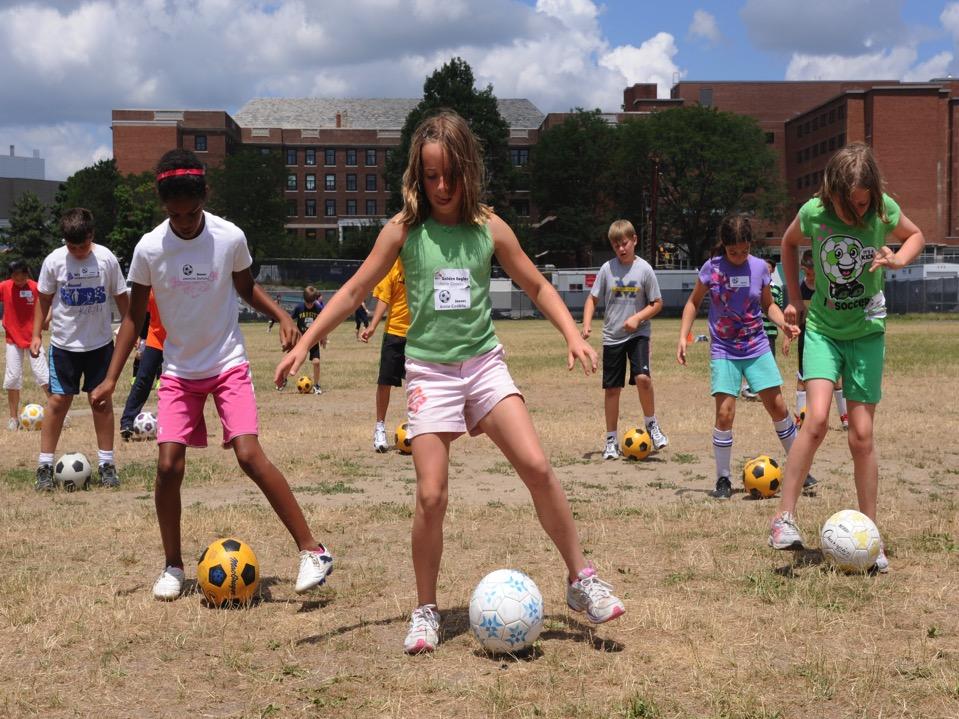 Family Engagement Toolkit
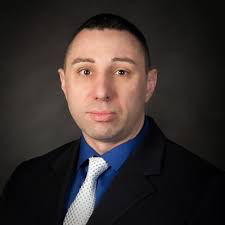 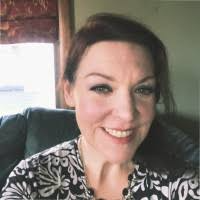 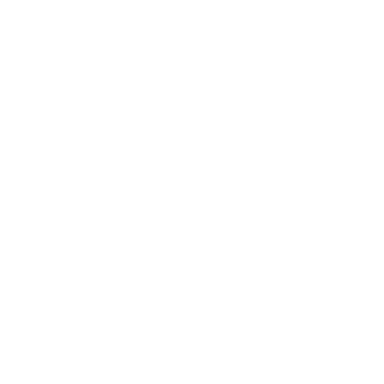 Focus
Family Discussions
Feeling Good 
Resilience
Team Building
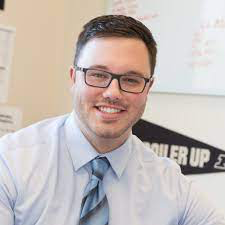 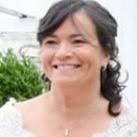 Lifestyle Choices
Nutrition
Physical Activity
Sleep
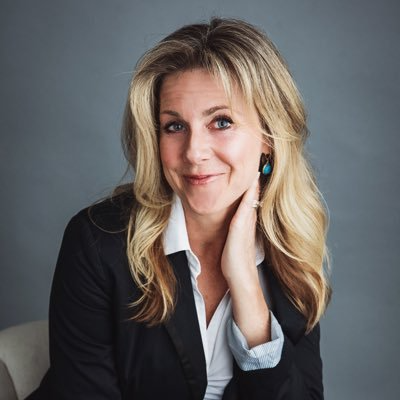 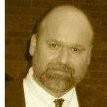 Behavioral Health
Social Emotional Health
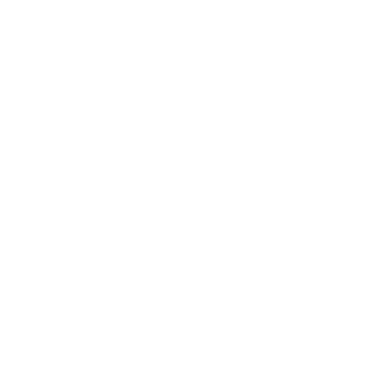 Move Together. 
Think Together. 
Be Together.
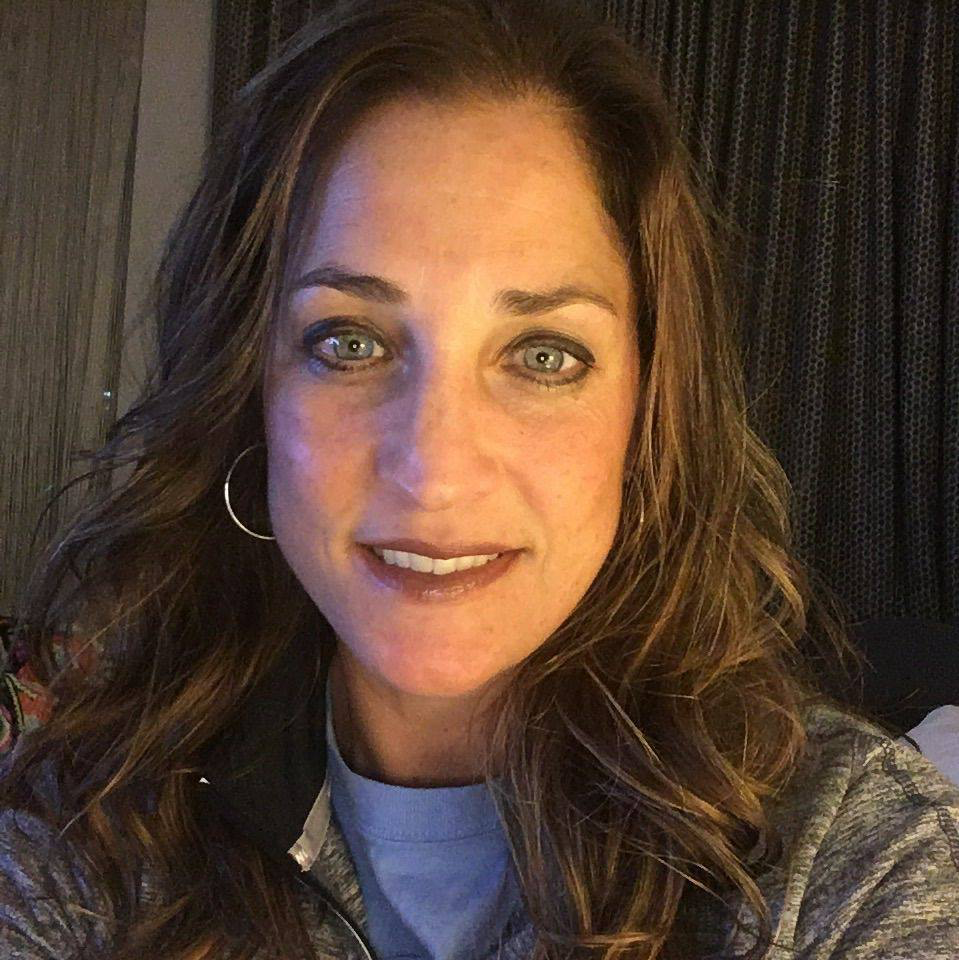 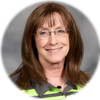 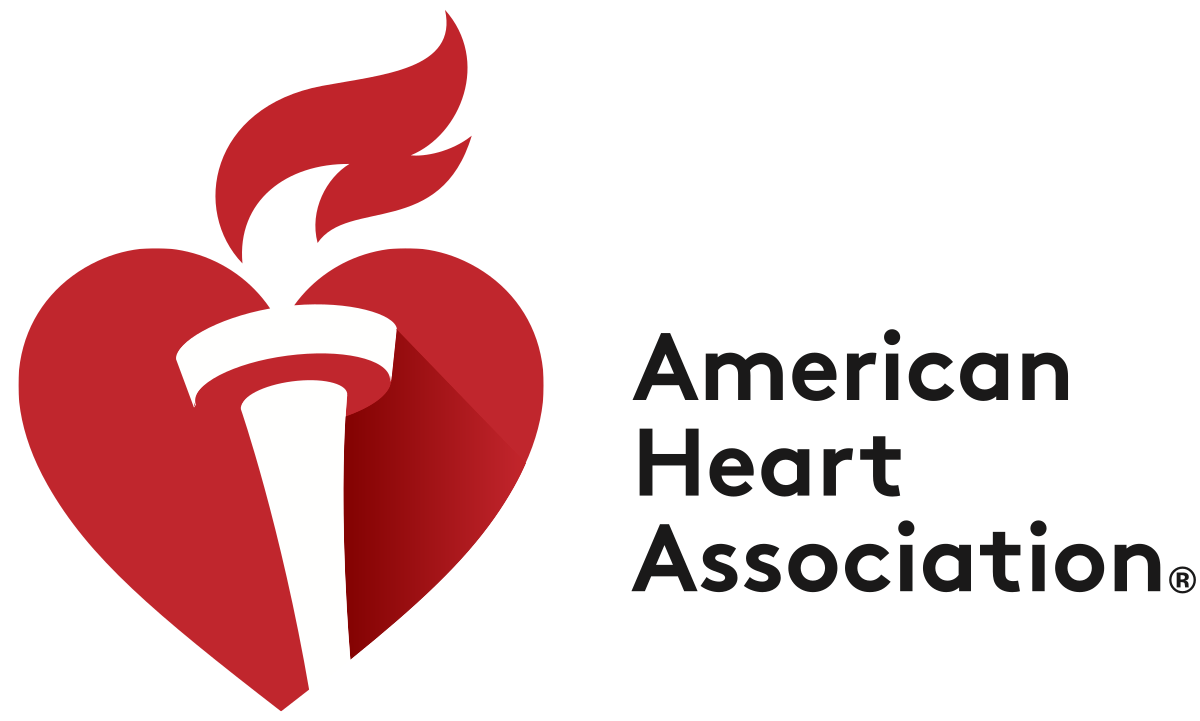 Physical Health
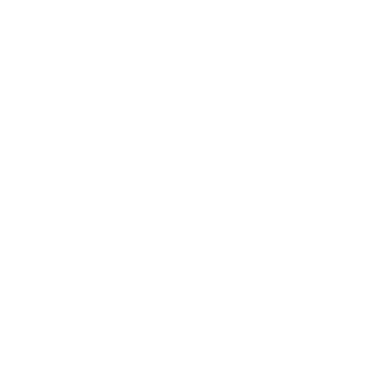 Asthma Control
Blood Pressure
Blood Sugar
Cholesterol
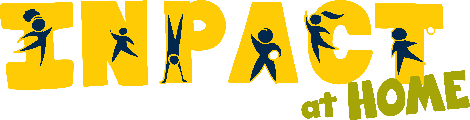 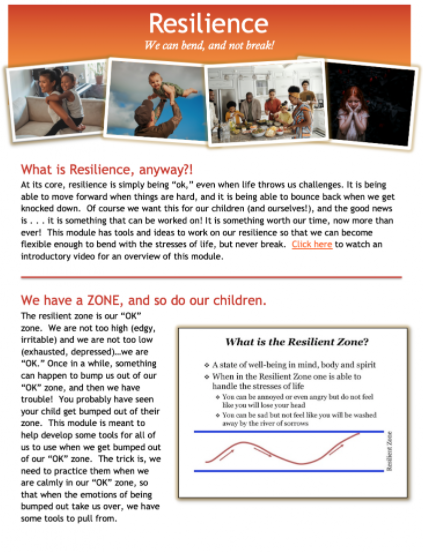 About Family Engagement
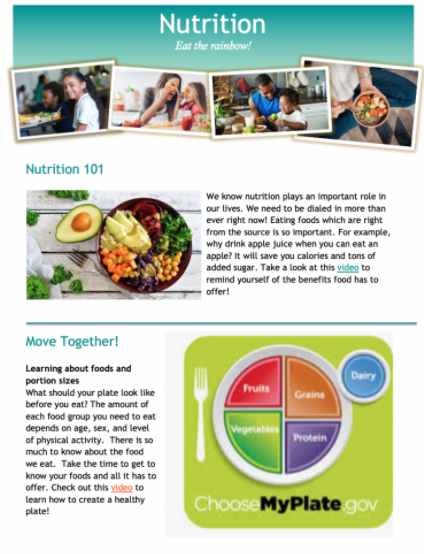 Move Together, Think Together, Be Together
9 Modules completed
12 total…final 3 modules coming soon!

Monthly family challenges for each topic

Messaging in modules linked to videos and public TV segments for physical activity
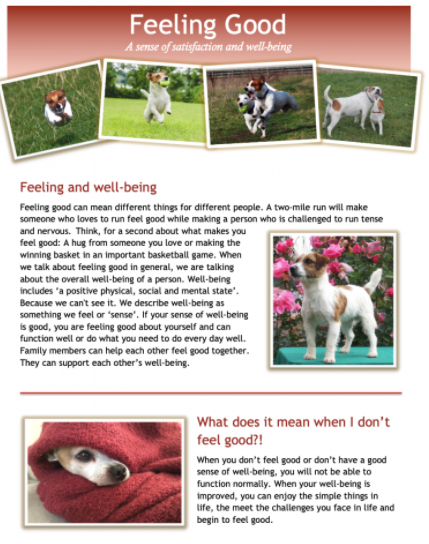 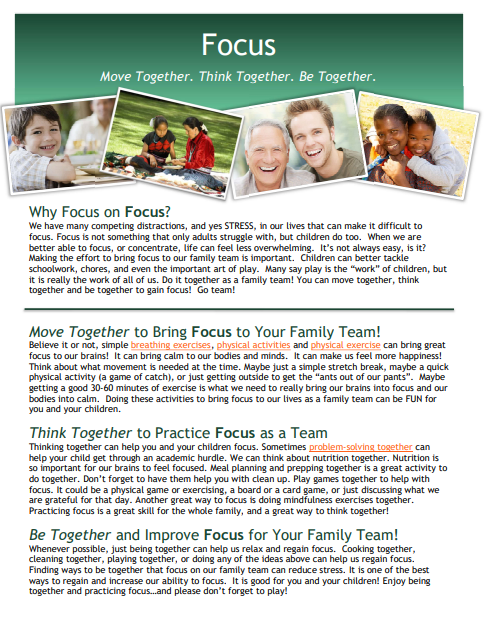 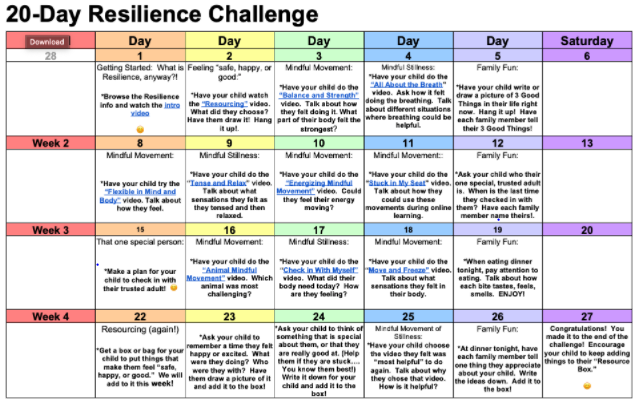 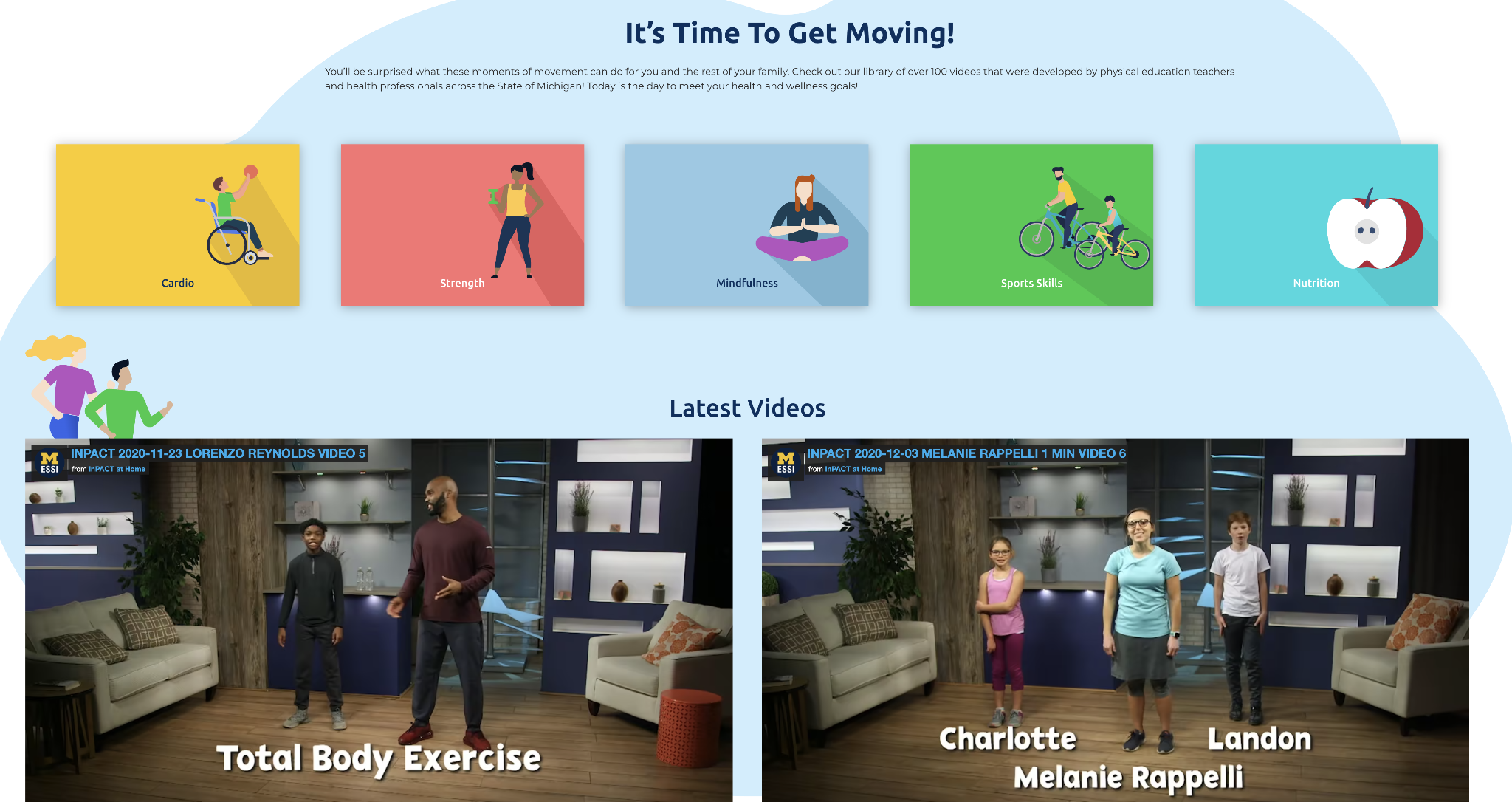 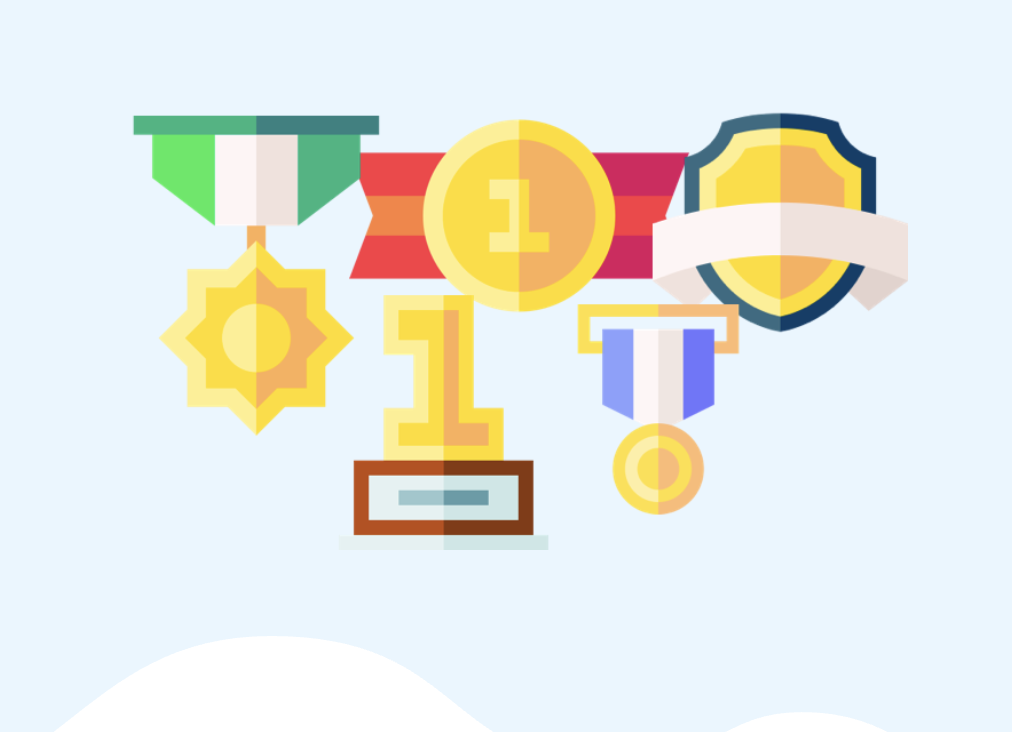 [Speaker Notes: 450,000 viewers per month]
Alignment with state health curriculum
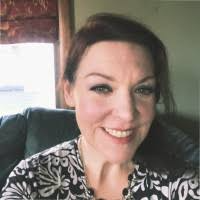 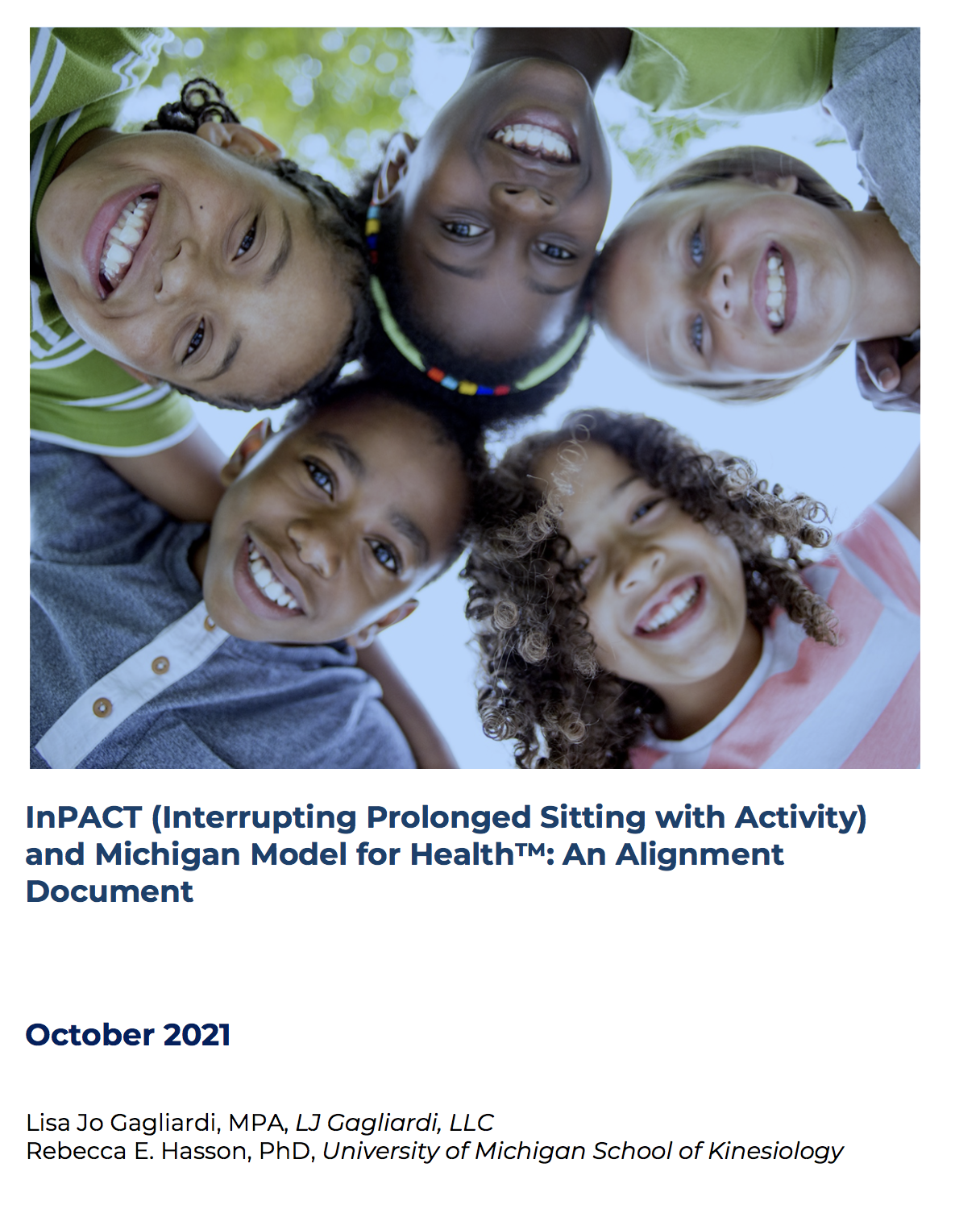 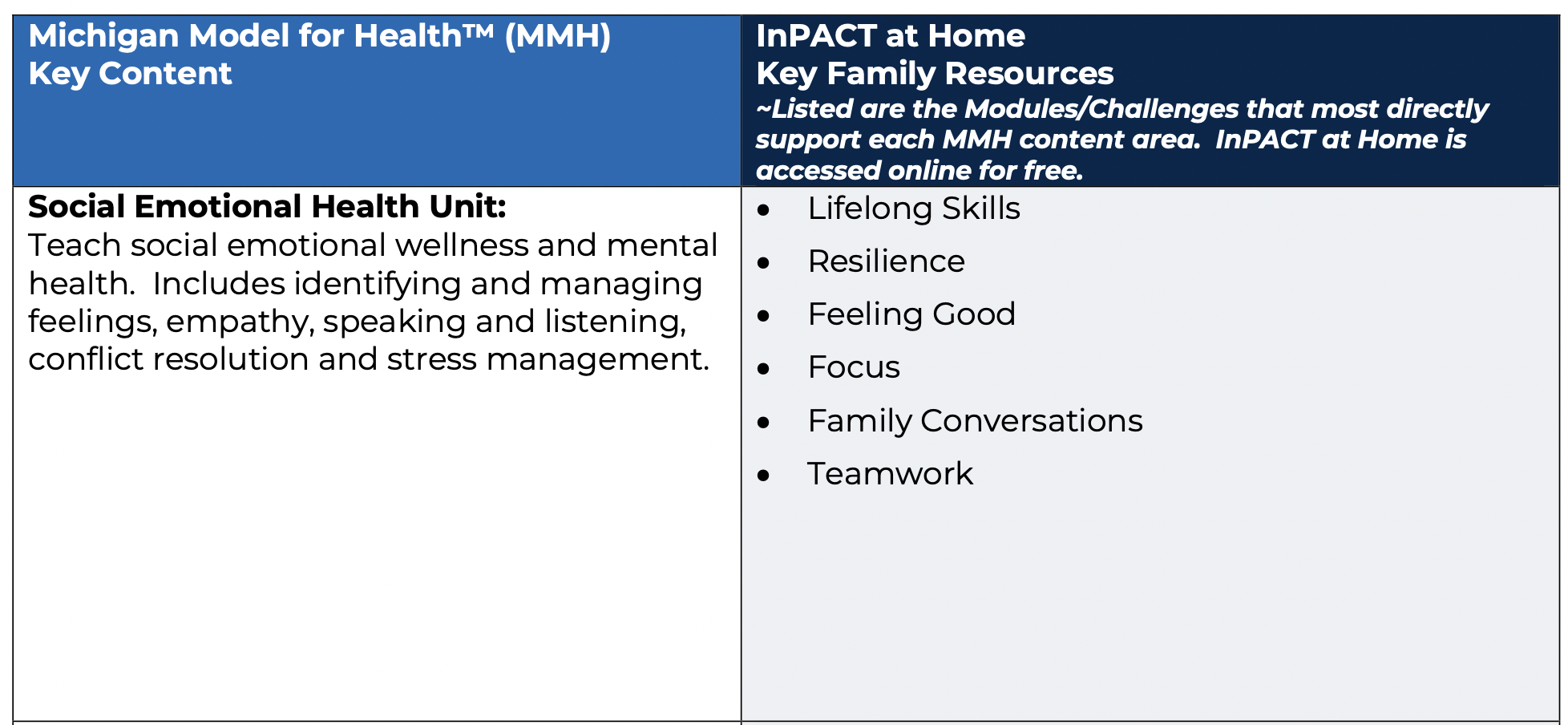 Helping Michigan kids recover from the COVID-19 pandemic
Quote from a Principal
“Kids are amazing I tell you. They have gone through so many disappointments the past two years and I believe that ours will come out with so much resilience because of the work your team is doing. Thank you!”
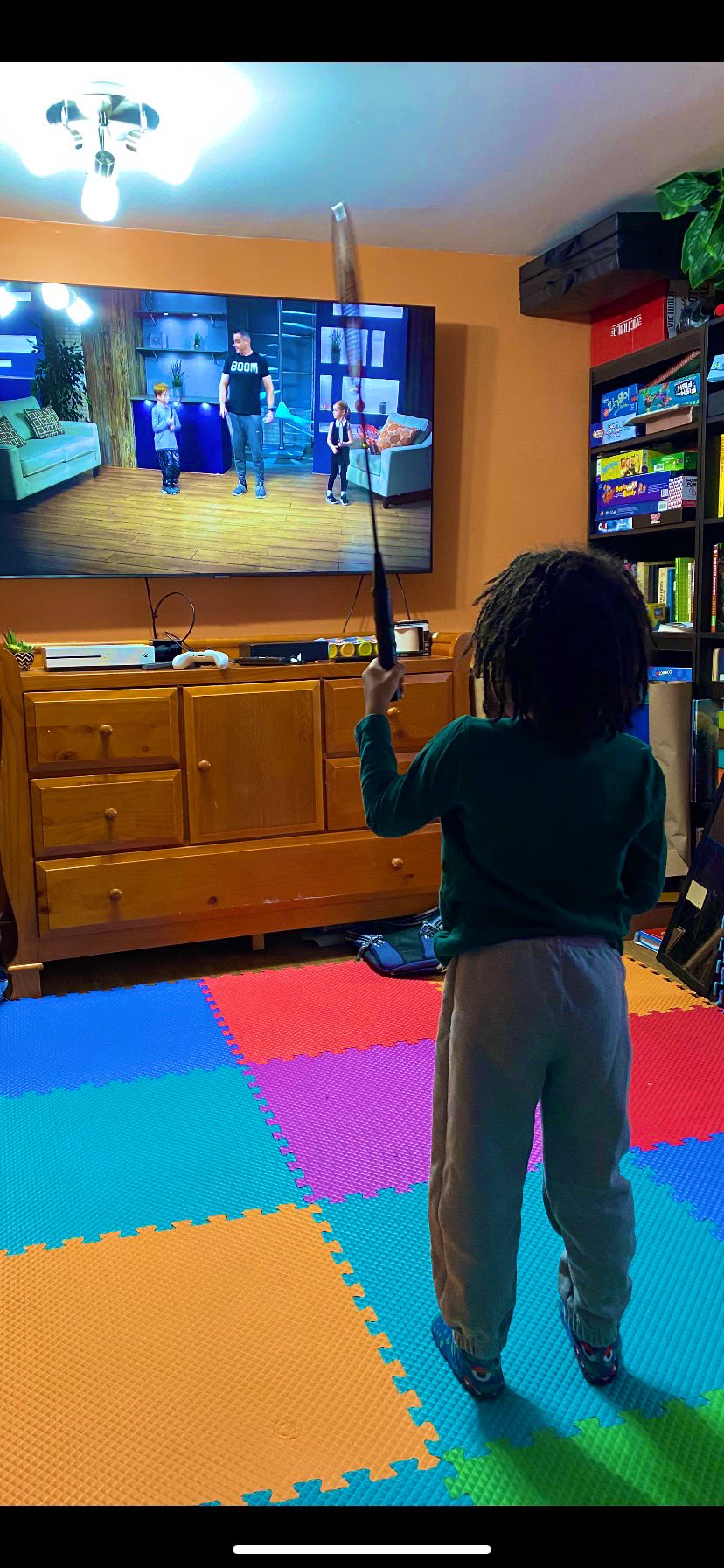 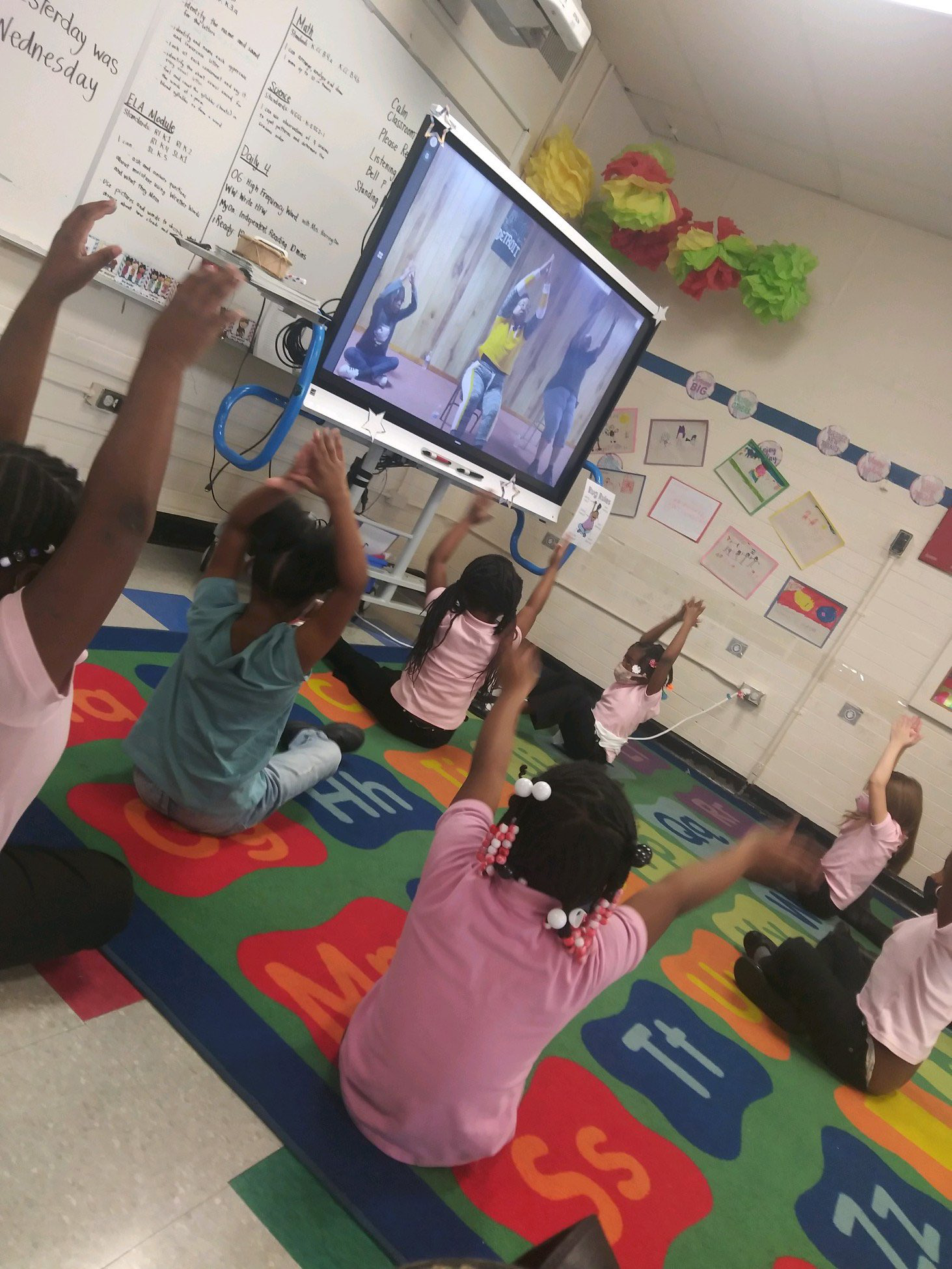 “The people who are crazy enough to think they can change the world are the ones who do.”
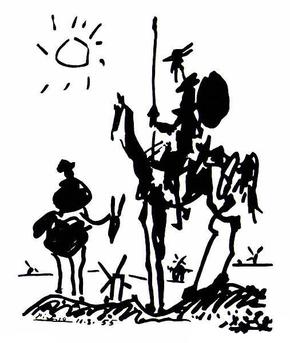 Steve Jobs
38
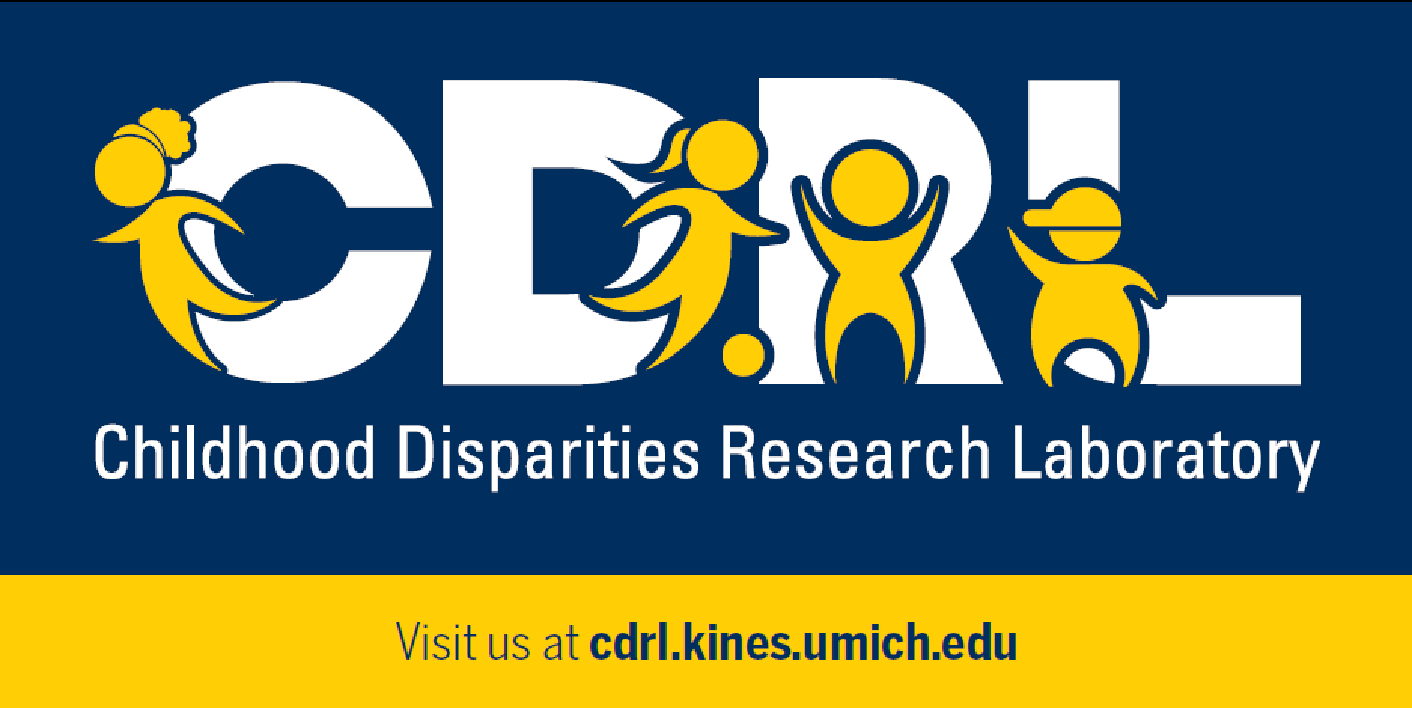 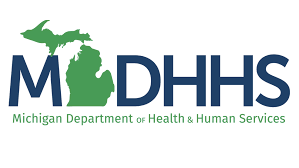 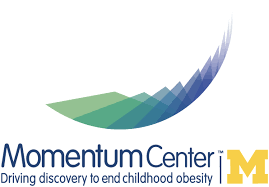 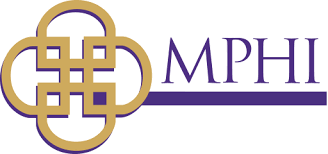 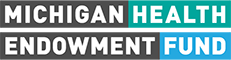